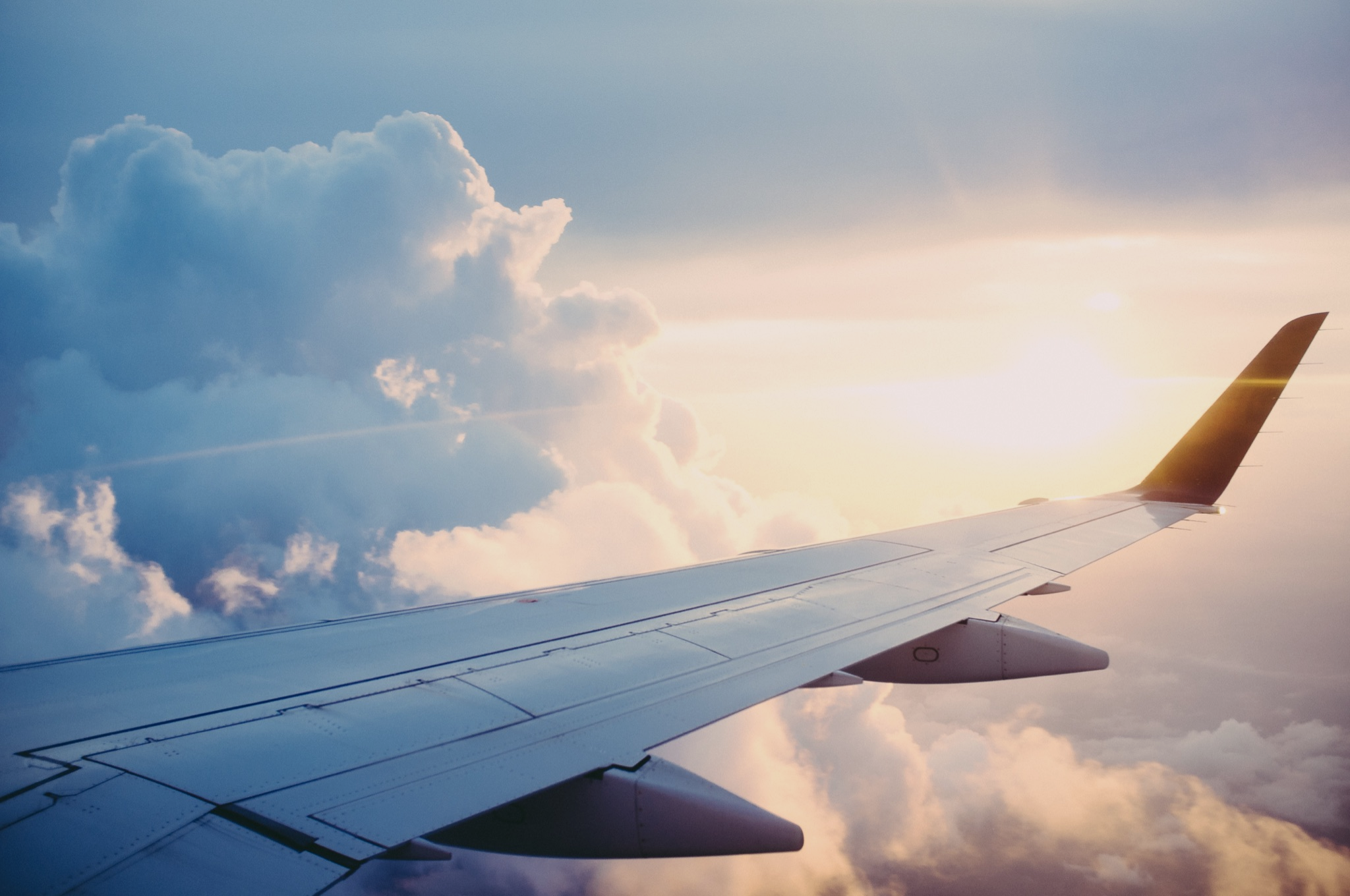 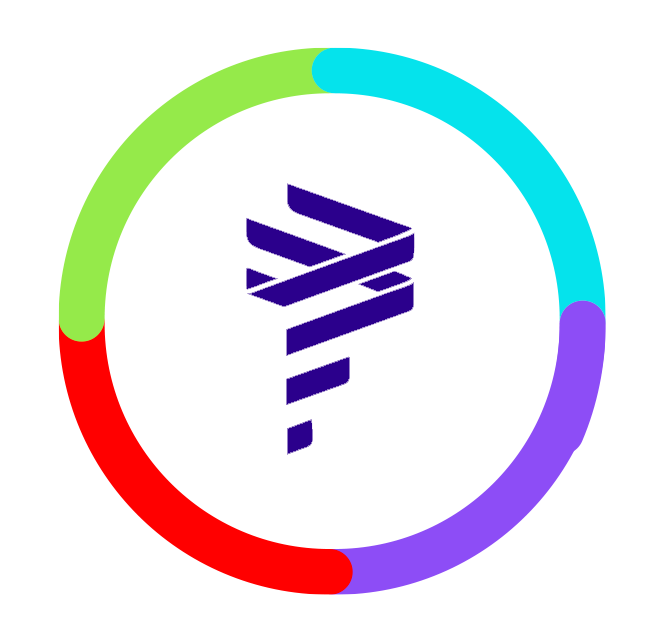 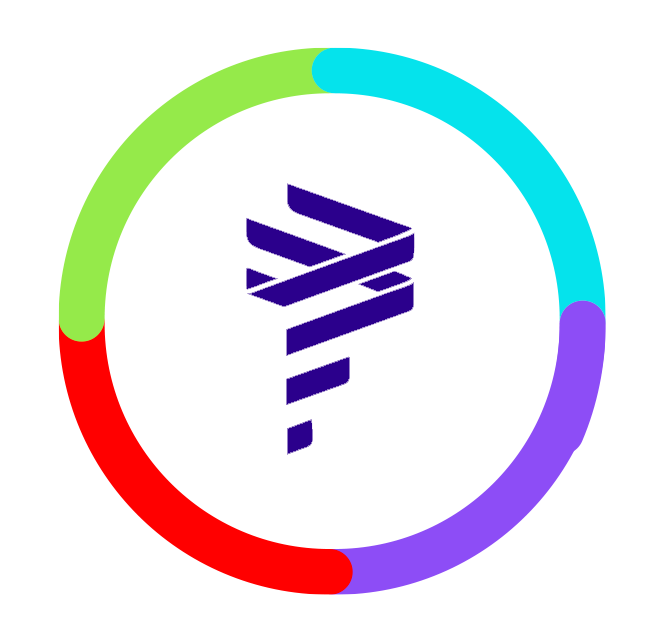 LATAM Airlines:
Un destino necesario
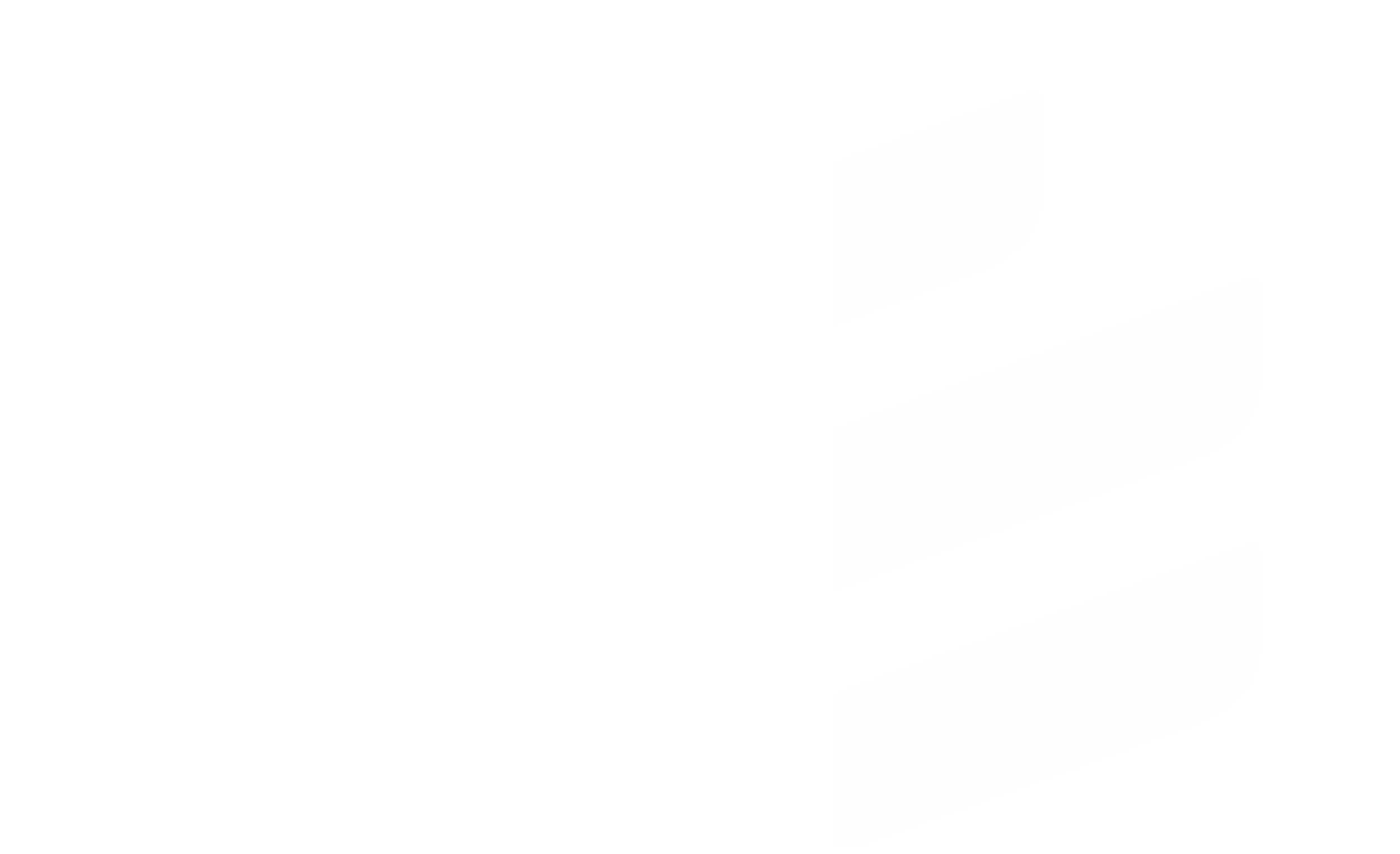 ‹#›
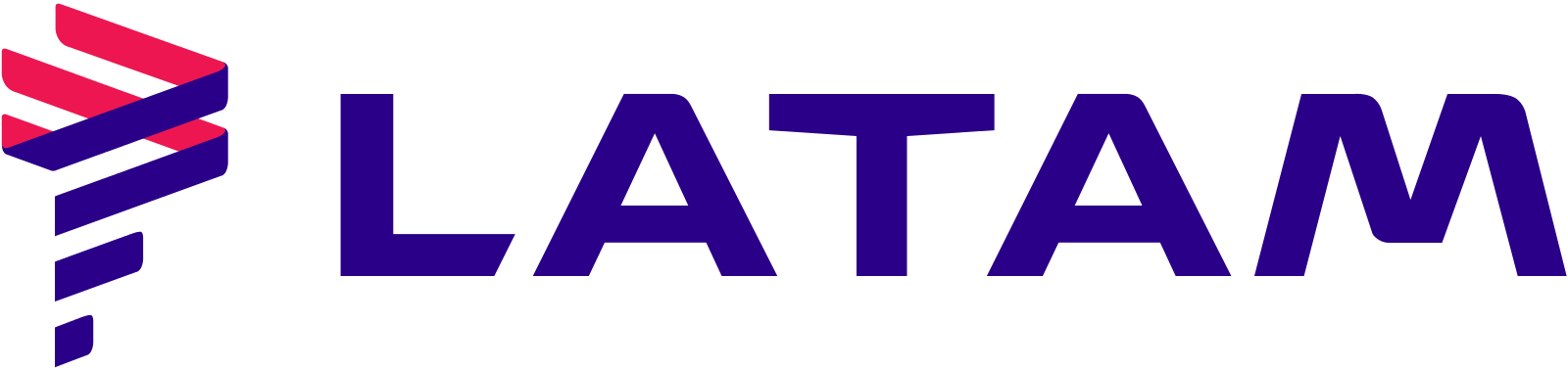 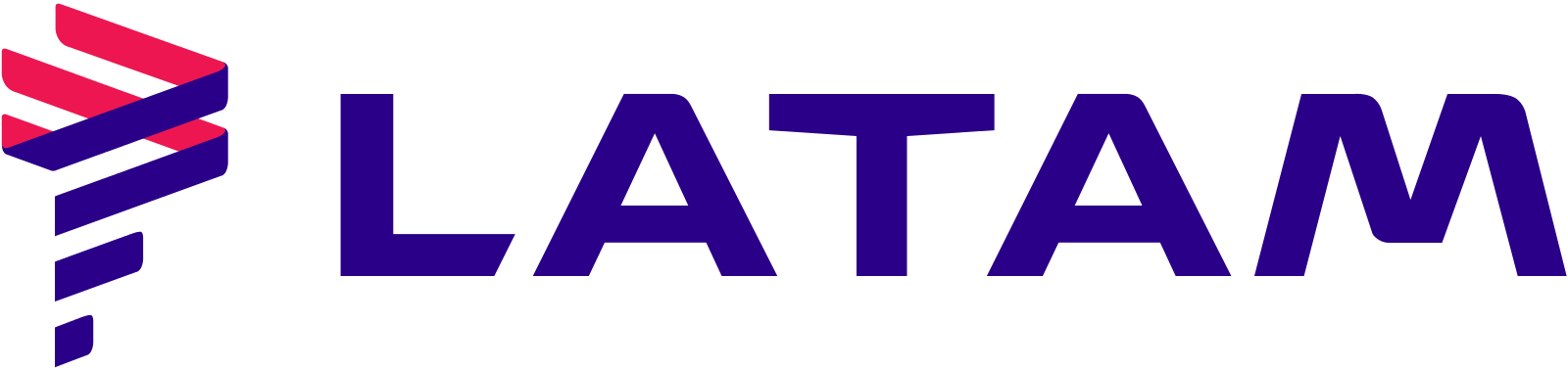 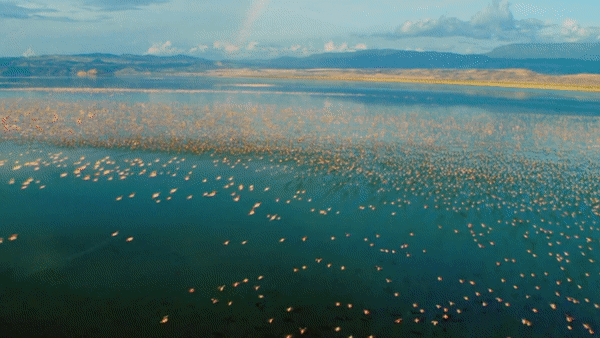 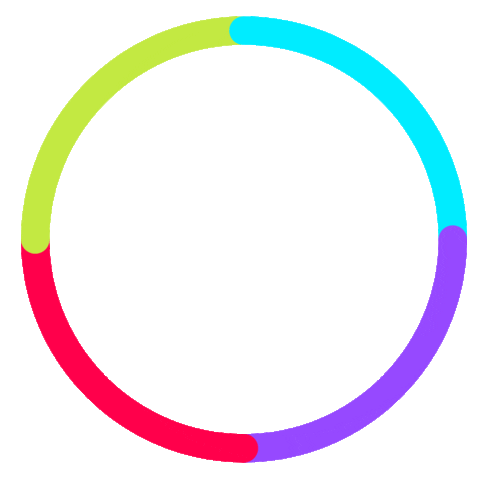 Estrategia de Sostenibilidad
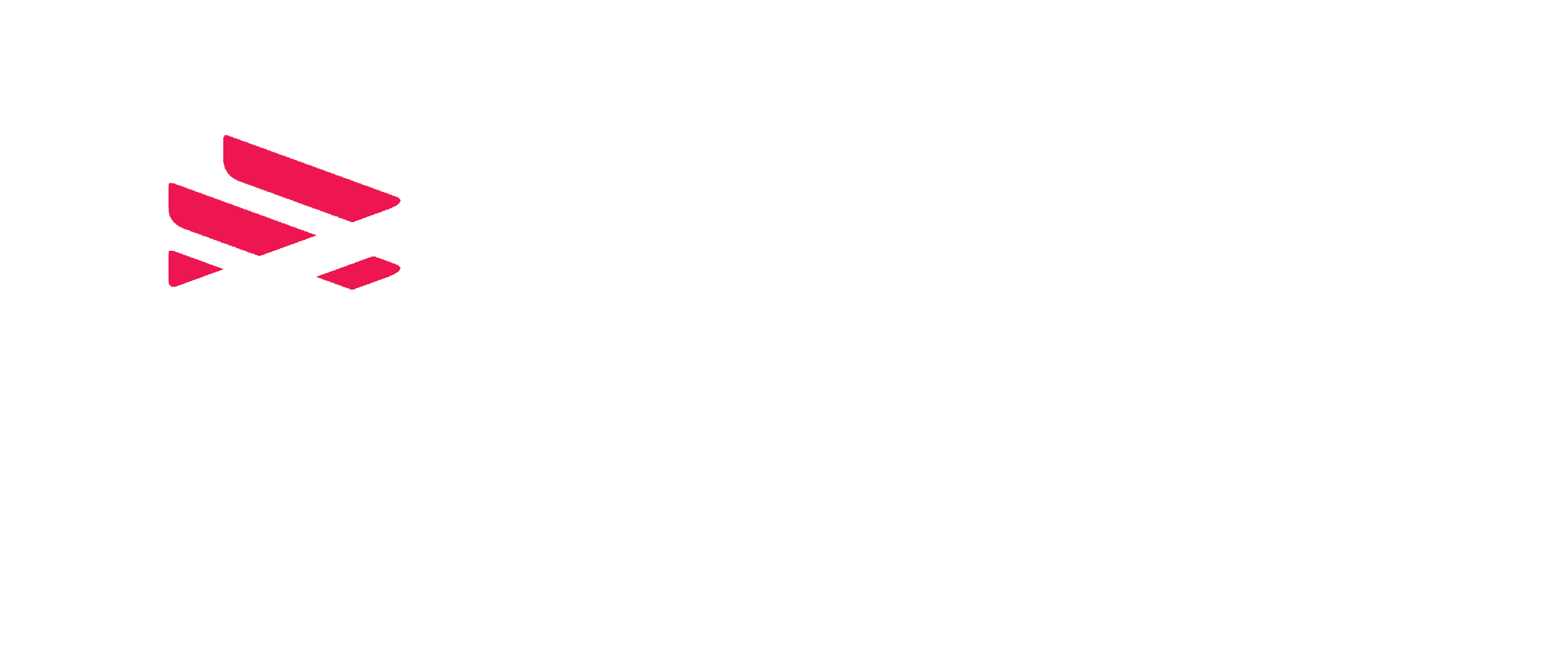 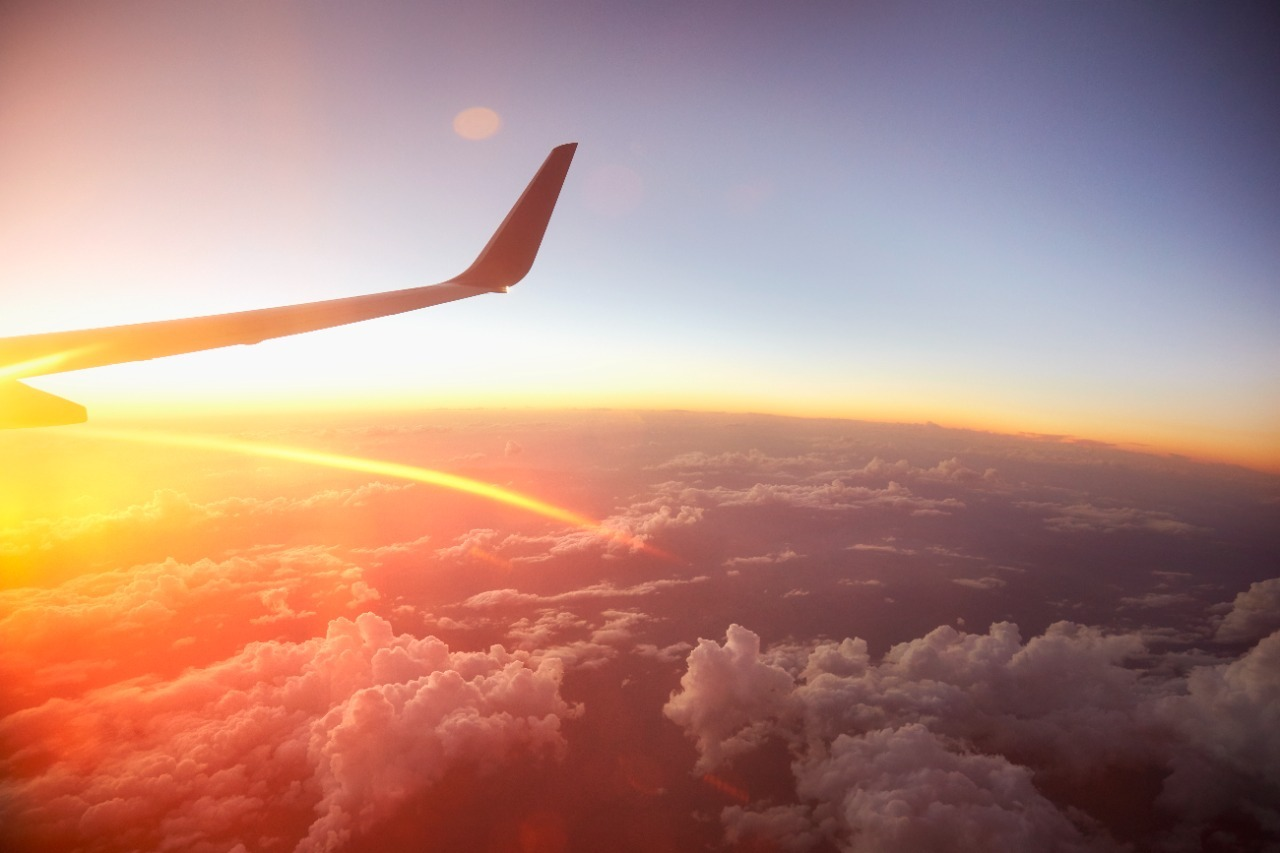 Nuestro objetivo es ser un activo económico, social y ambiental para el país.
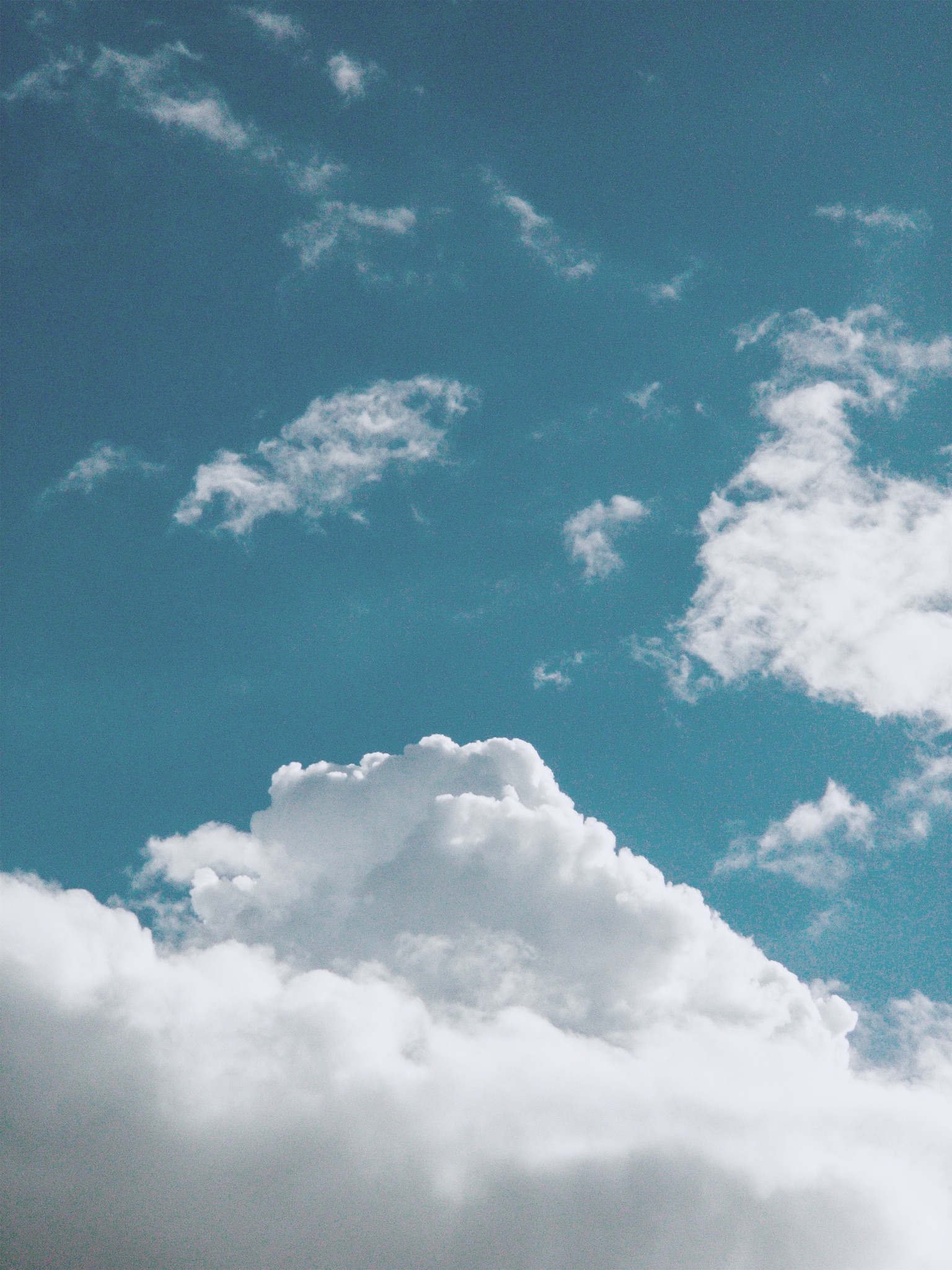 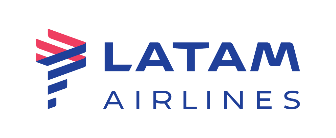 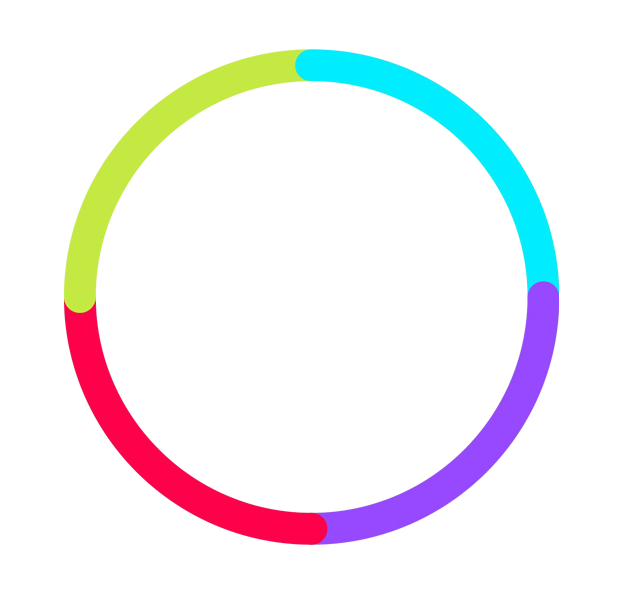 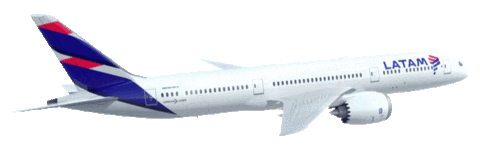 Compromiso
en 3 pilares de gestión:
CAMBIO CLIMÁTICO
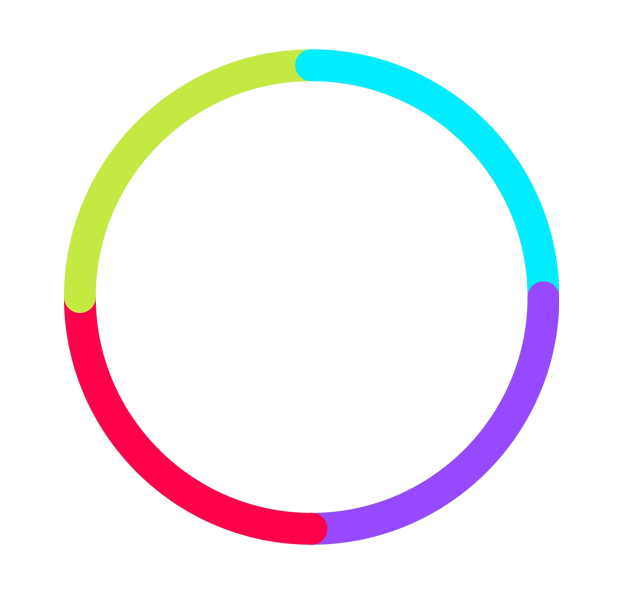 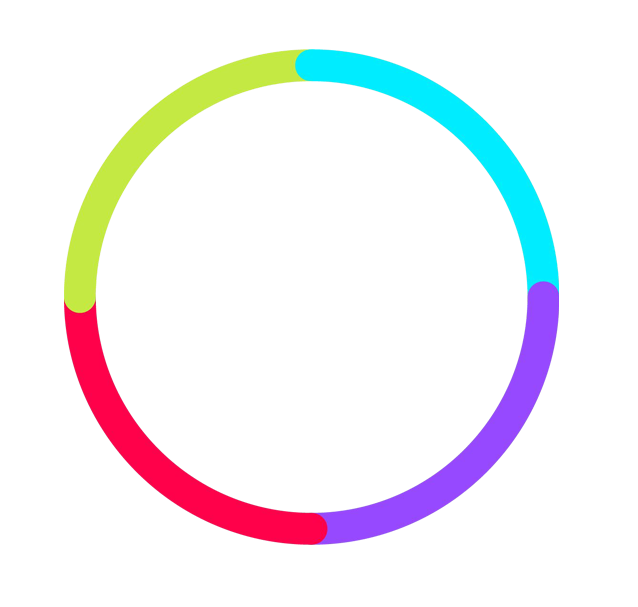 Estrategia de Sostenibilidad
VALOR COMPARTIDO
ECONOMÍA CIRCULAR
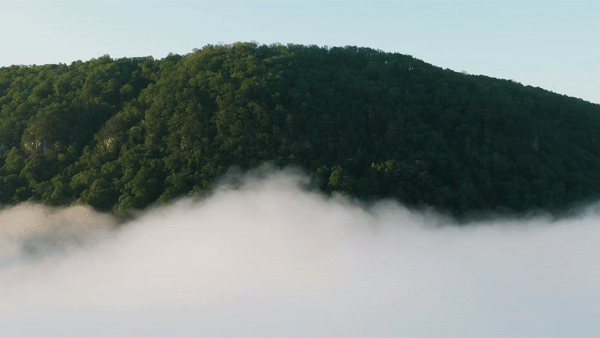 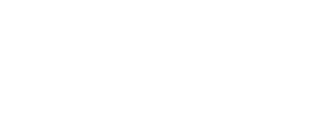 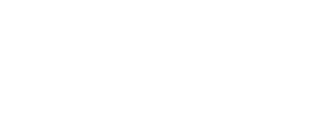 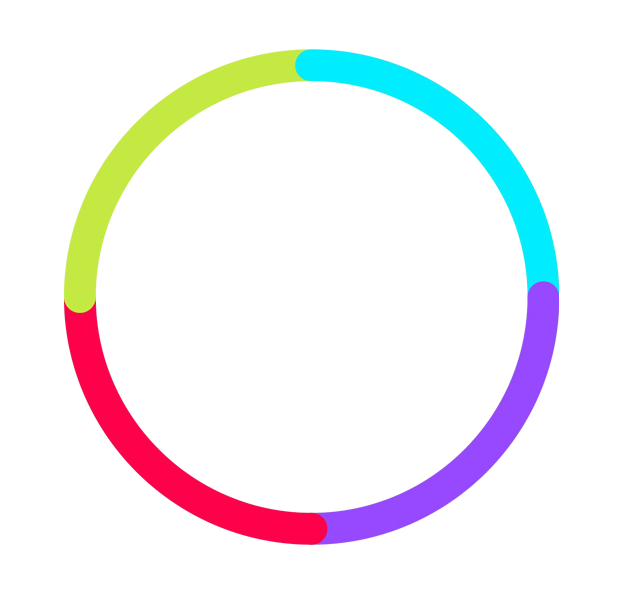 CAMBIO CLIMÁTICO
Estrategia de Sostenibilidad
Estrategia de Sostenibilidad
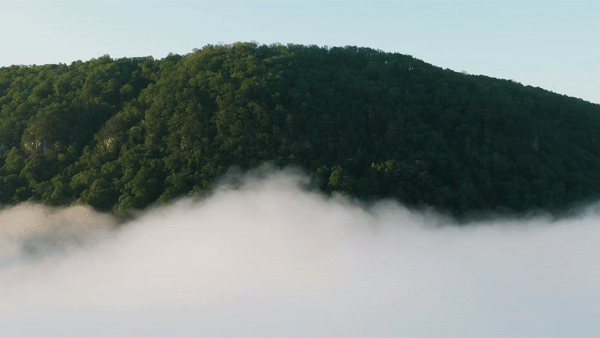 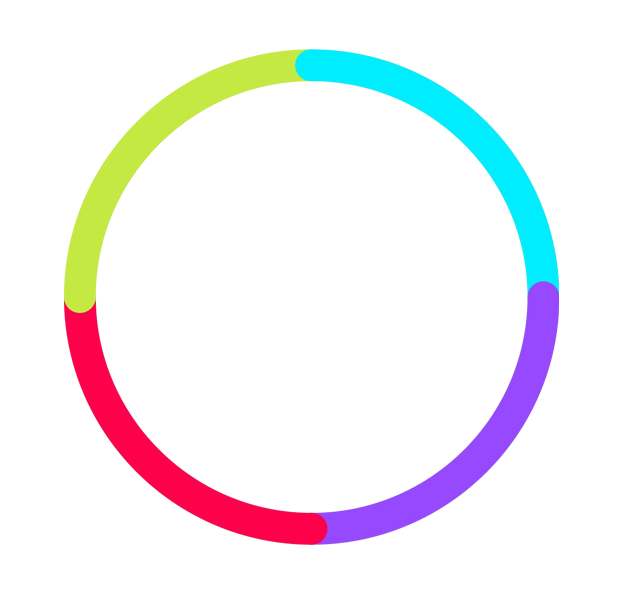 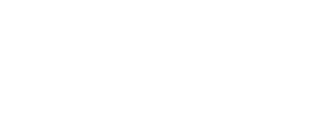 PILAR 1
Cambio Climático
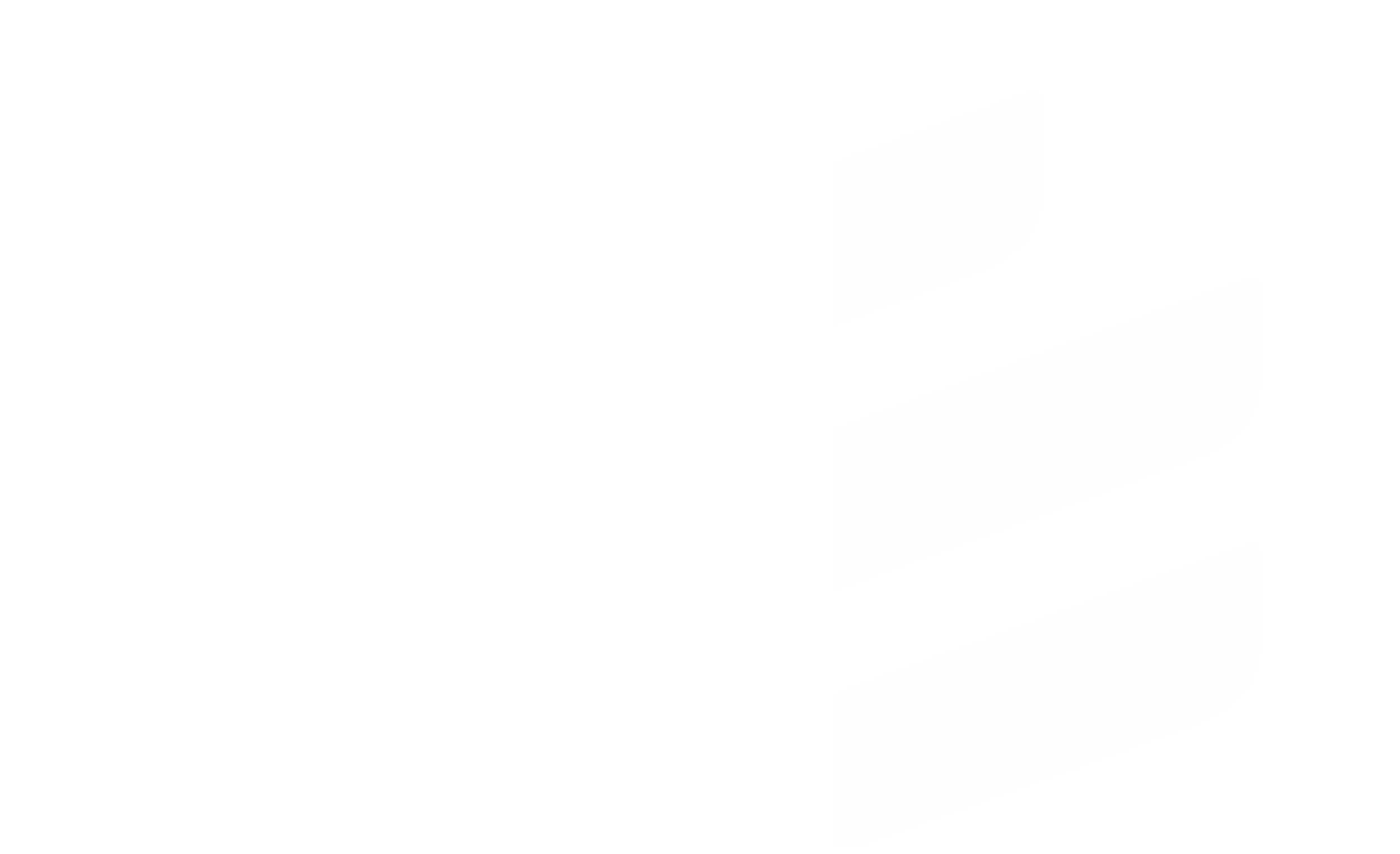 Compromisos
Crecimiento carbono neutro con respecto a 2019.
Reducir/compensar el equivalente al 50% de emisiones domésticas al 2030.
Ser carbono neutral al 2050
Reducir emisiones no será suficiente. El mundo también tendrá que construir infraestructuras, sistemas y elaborar políticas necesarias para absorber miles de millones de toneladas de CO2 del aire, cada año.
(IPCC)
¿Cómo los alcanzaremos?
1
Eficiencia y tecnología
2
Sustainable Aviation Fuels (SAF)
Sustainability strategy
3
Programas de Compensación enfocados en conservación de ecosistemas estratégicos
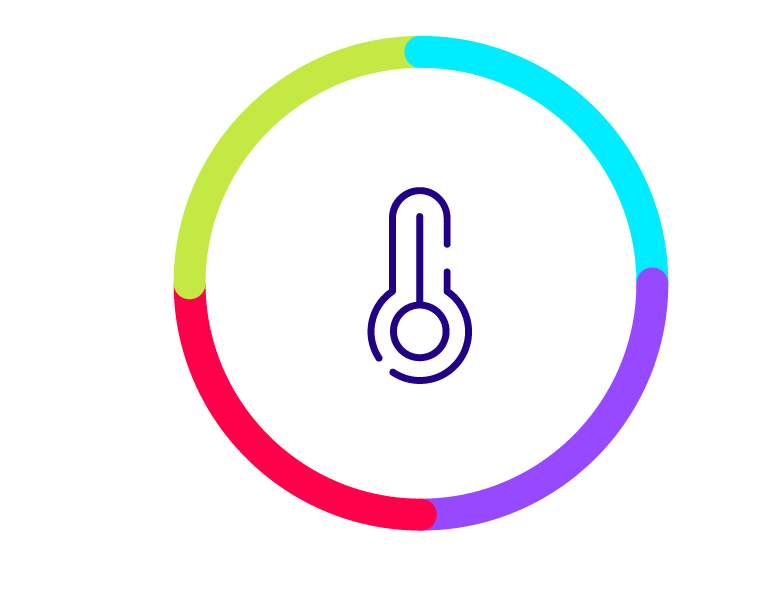 Cambio Climático
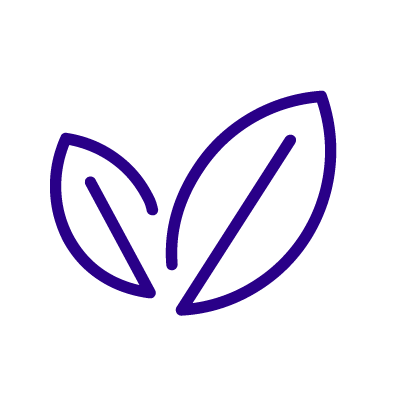 Compensación de huella de carbono en ecosistemas icónicos
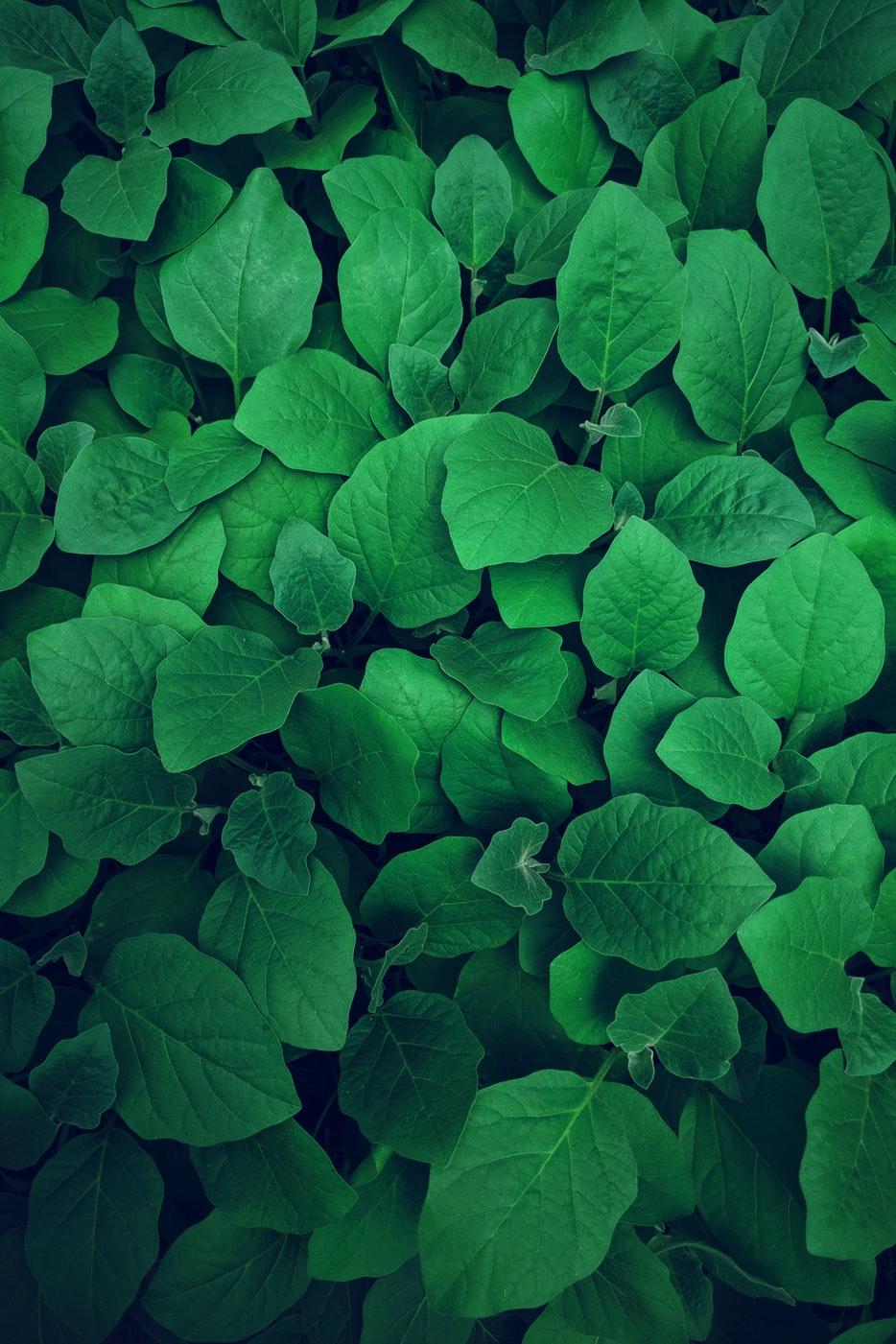 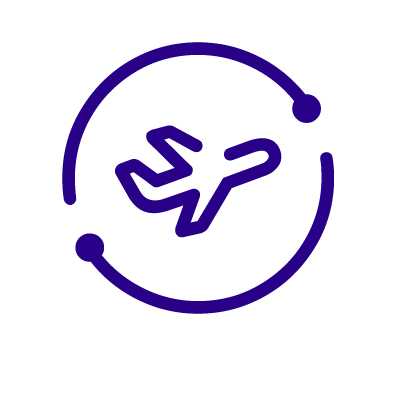 Rutas carbono neutro y 1+1: Compensar para conservar
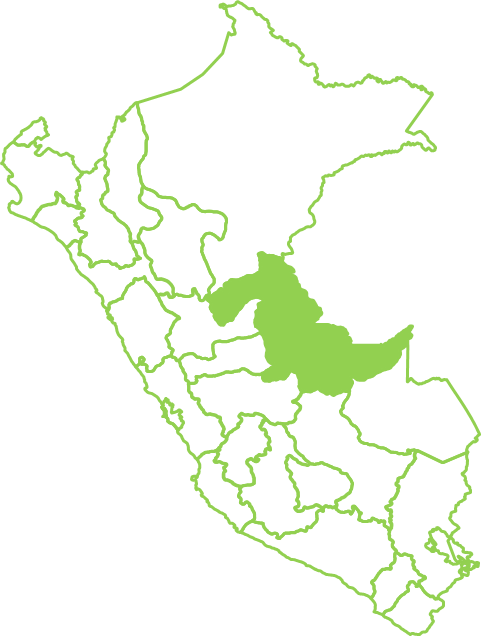 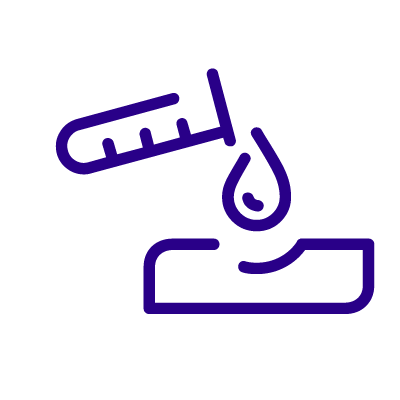 Programa SAF combustible sostenible para la aviación
Proyecto Nii Kaniti
(Ucayali, Perú)
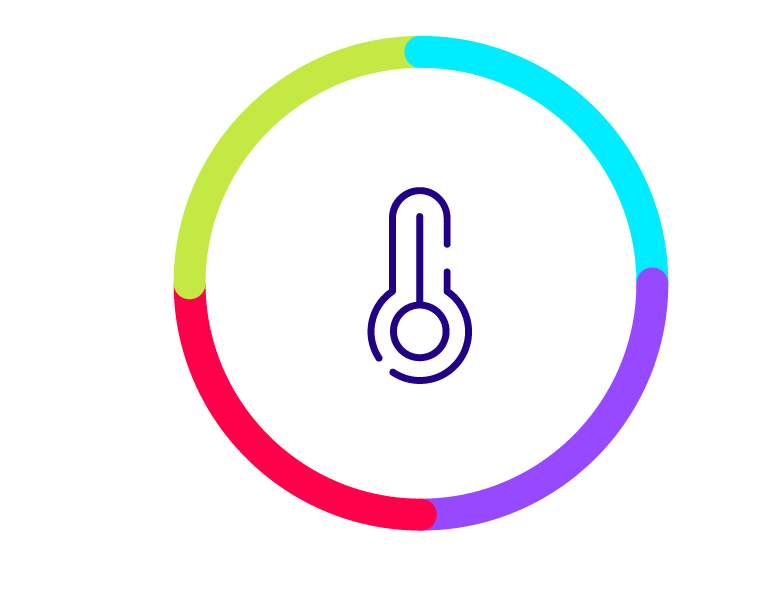 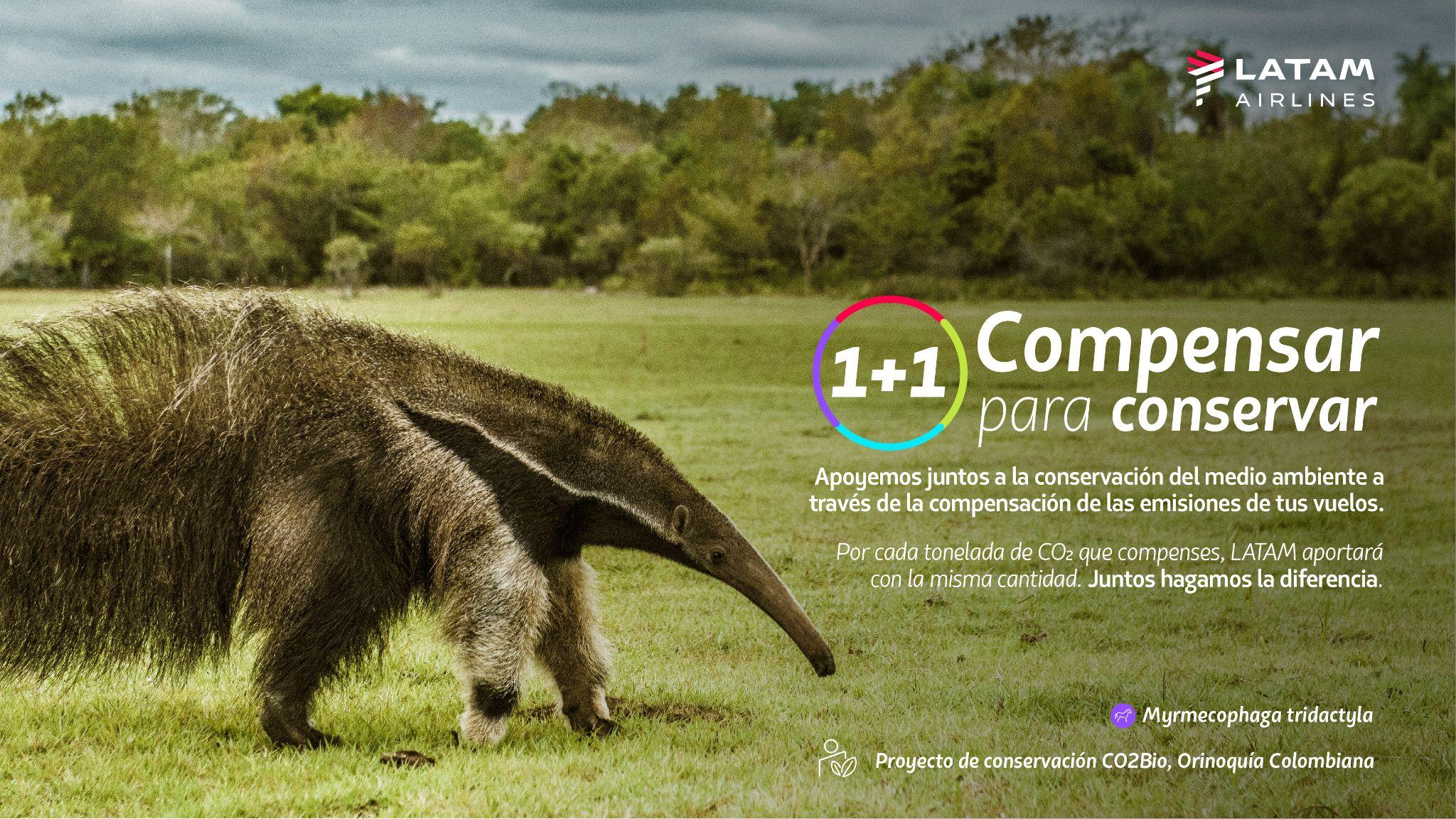 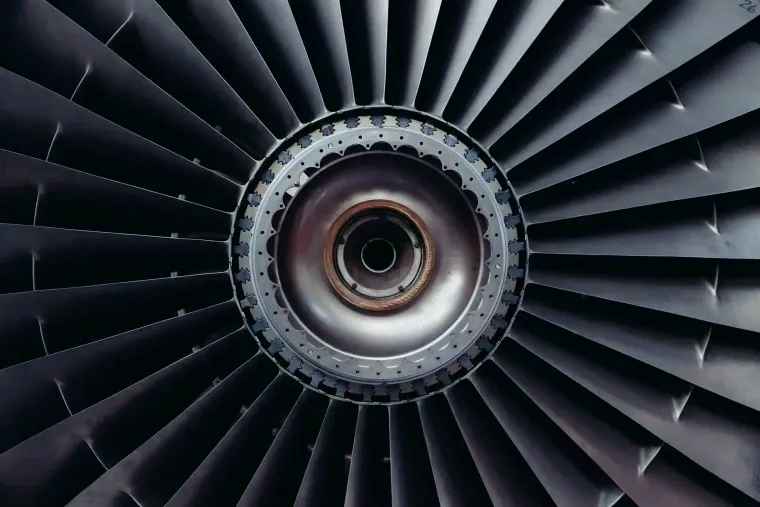 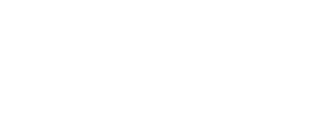 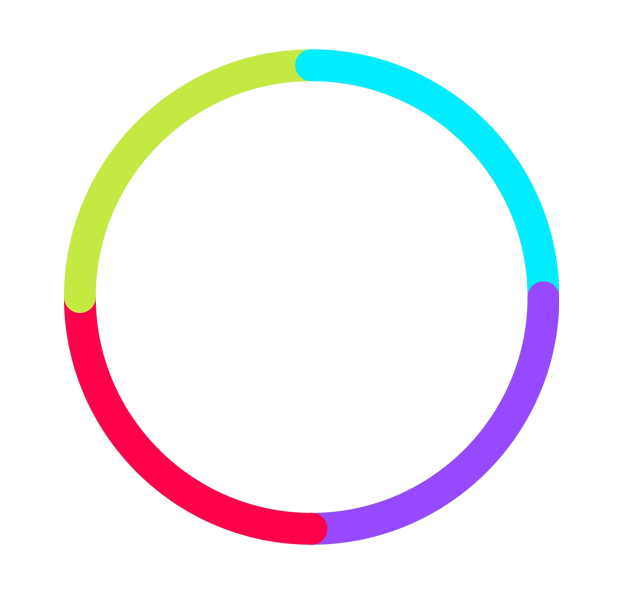 ECONOMÍA CIRCULAR
Estrategia de Sostenibilidad
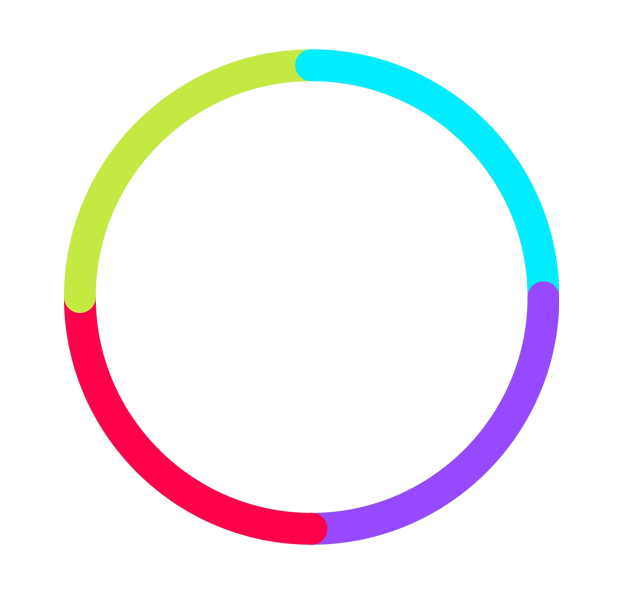 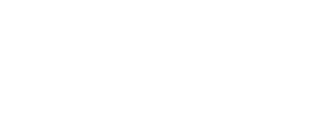 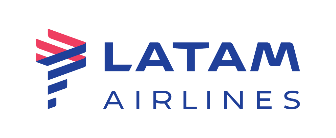 EJE 3
Economía
Circular
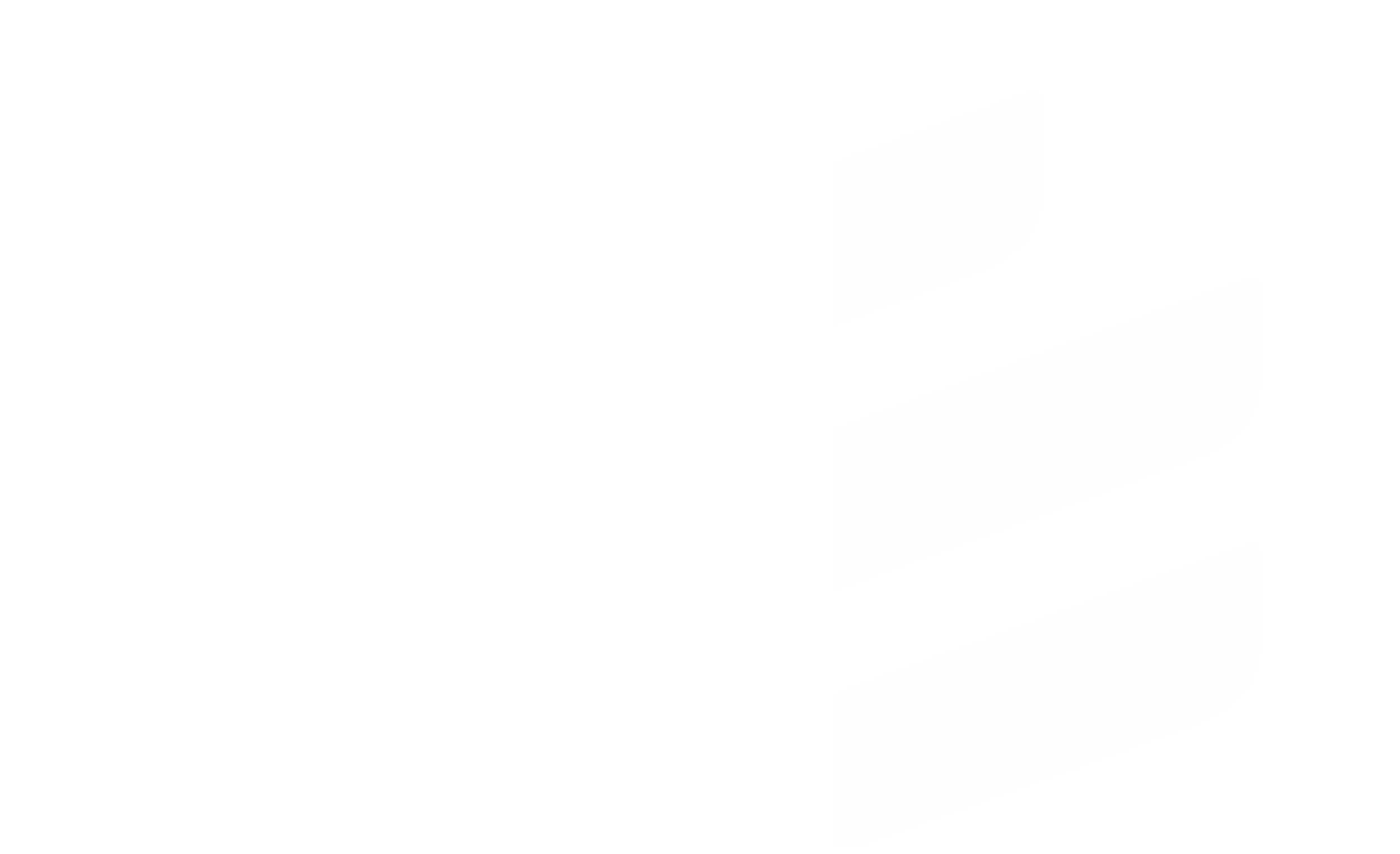 COMPROMISOS
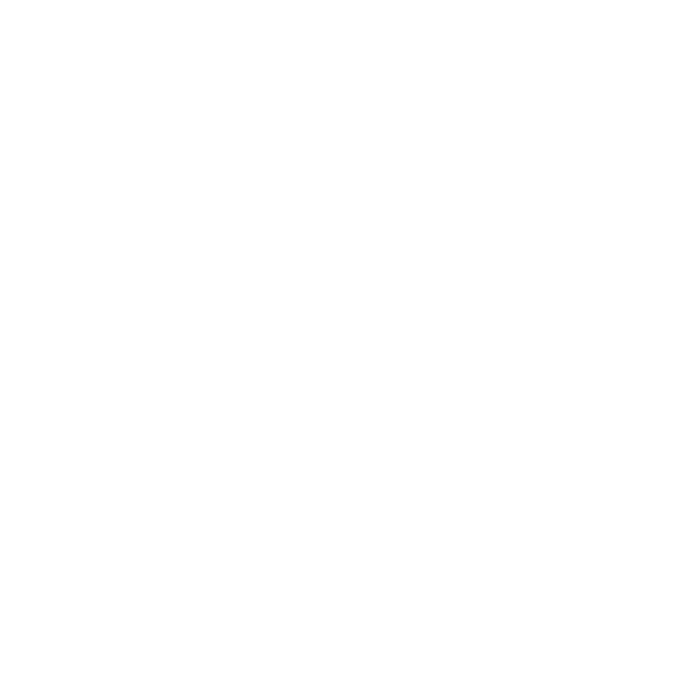 LATAM Baseline Assessment
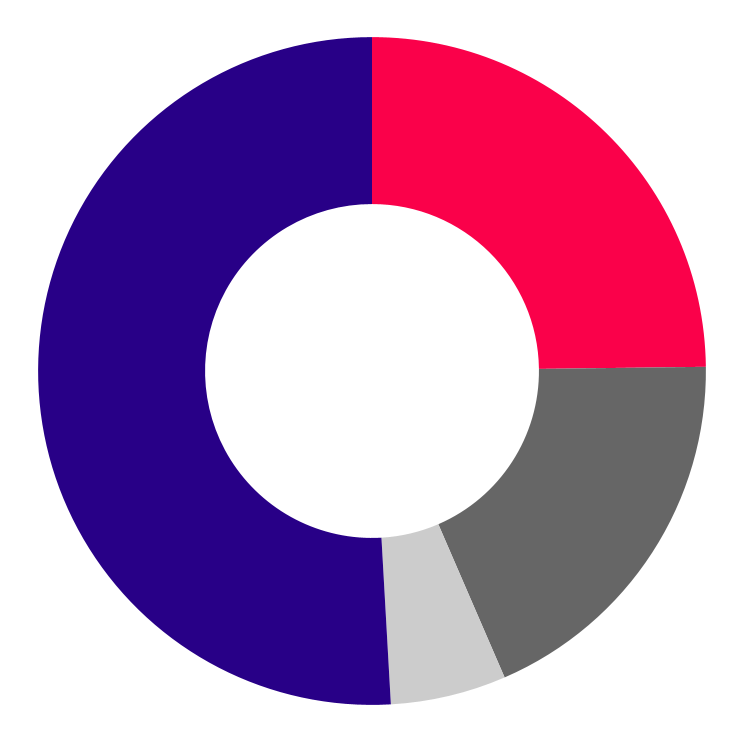 11,000
tons
Eliminar los plásticos de un solo uso
en el 2024
y ser cero residuos
a rellenos sanitarios a 2027.
Mantenimiento18,7%
Cargo24,8%
Aeropuerto5,6%
Residuos generados por macroproceso
SAB50,9%
Estrategia de Sostenibilidad
Estrategia de Sostenibilidad
Results based on representative sample studies of the group’s four biggest macro-processes in its operations bases
95% of the plastics are in Onboard (62%) and Cargo (33%).
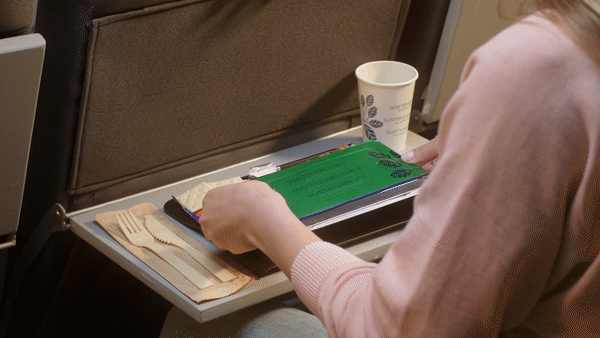 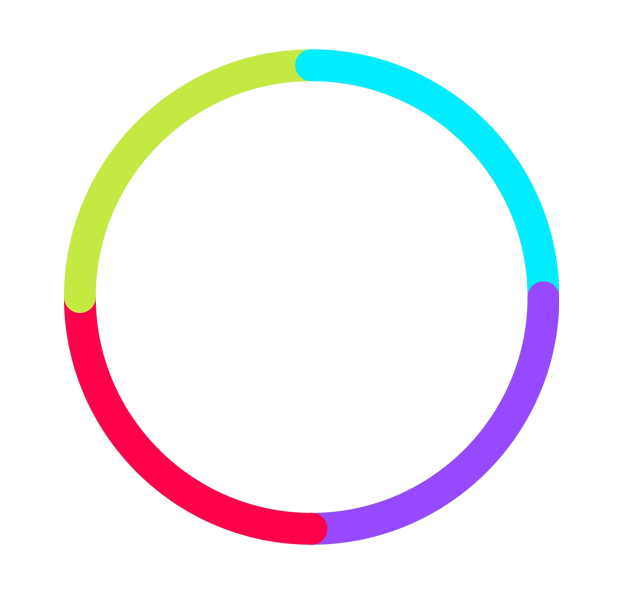 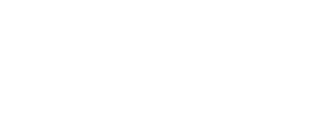 Avances:
Reducción de plásticos de un solo uso
-97%
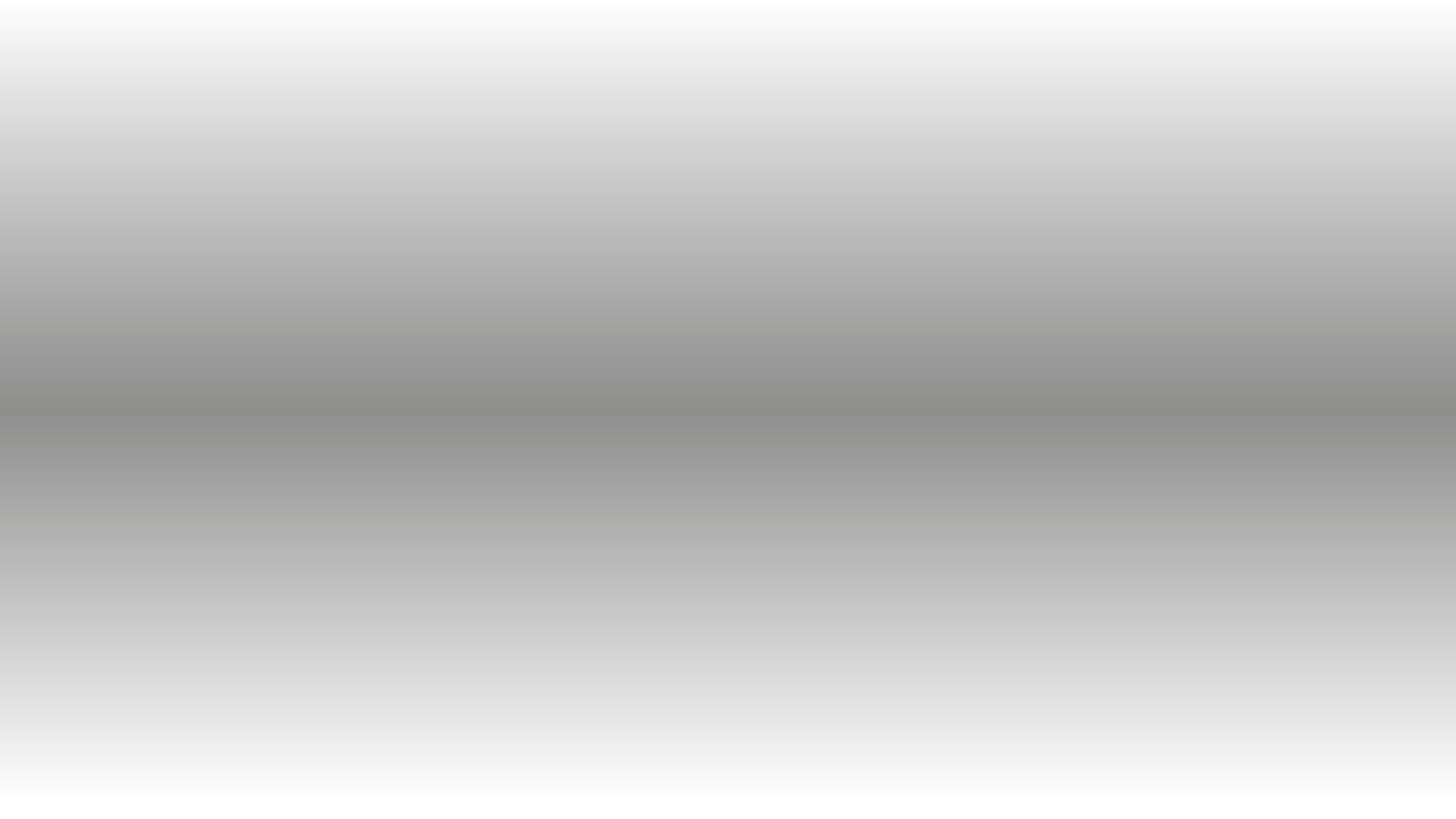 44 ton
10 ton
1,185 ton
28 ton
217 ton
Estrategia de Sostenibilidad
FEB 22
JUN 1
ALL INT FLIGHTS
16 JUN(REG)
JUL/AUG (LH)
JUN
TRIALS
SEPT 22
(16 JUN*)
JUL (2+)
OCT ALL NOV**
MIXER
ROTABLE BAGS
YC REDESIGN REG
RIBBONS YC
SUGAR CANE CAPS
NEW AMENITY KIT
Customer Experience
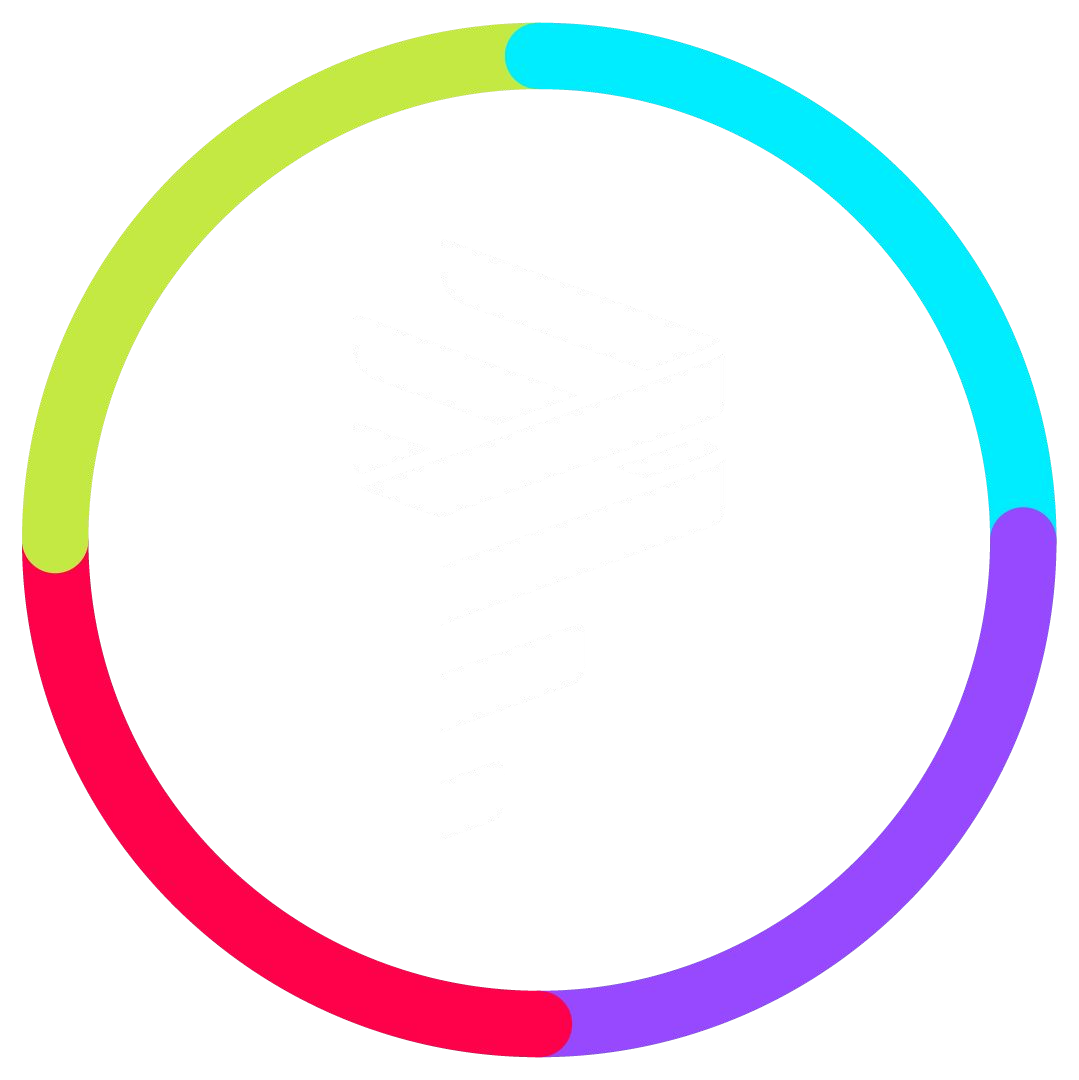 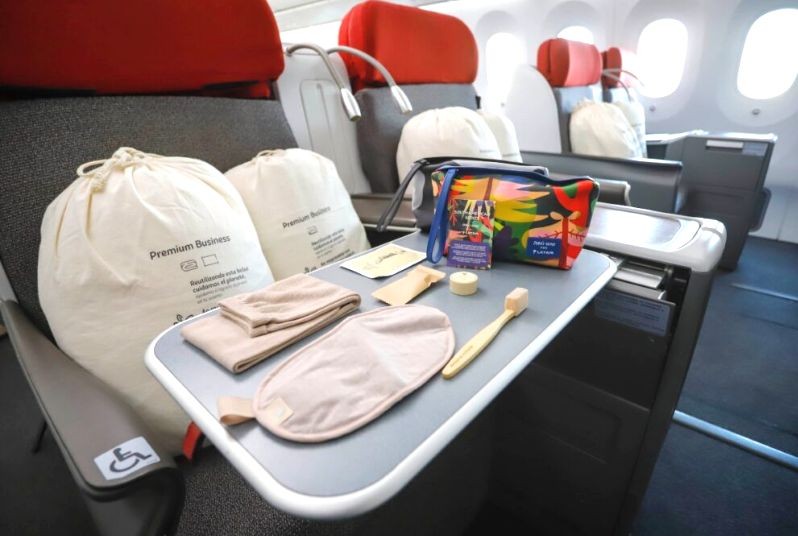 Nuevo amenity kit sostenible.
Bolsas reutilizables en PB (vuelos WB).
Vasos de papel sostenible certificado
Cubiertos de bamboo
Cacerolas reusables 
Papel reciclable para envolturas
Más de  1200 toneladas de plástico de un solo uso eliminadas
44 TON	10 TON	1,185 TON
217 TON
28 TON
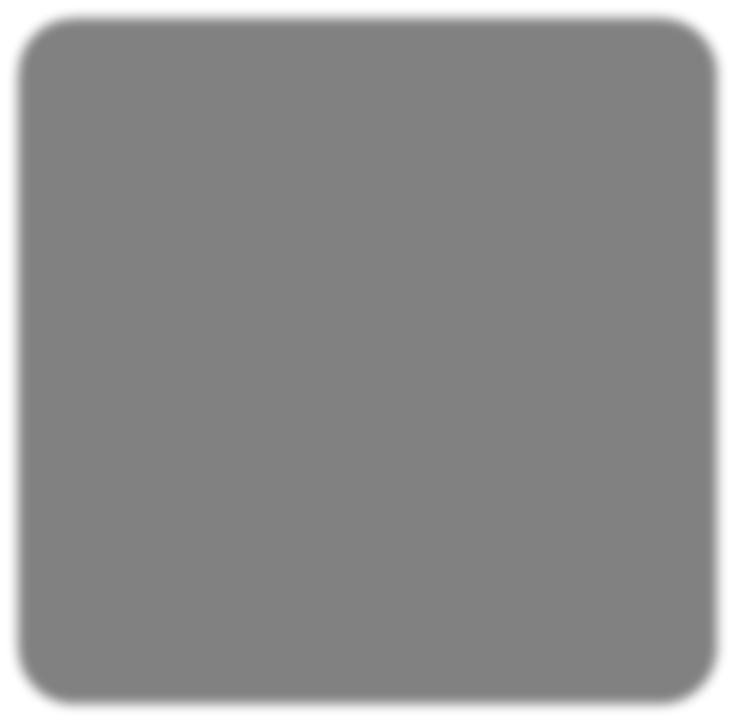 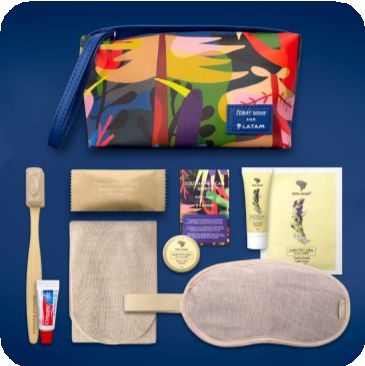 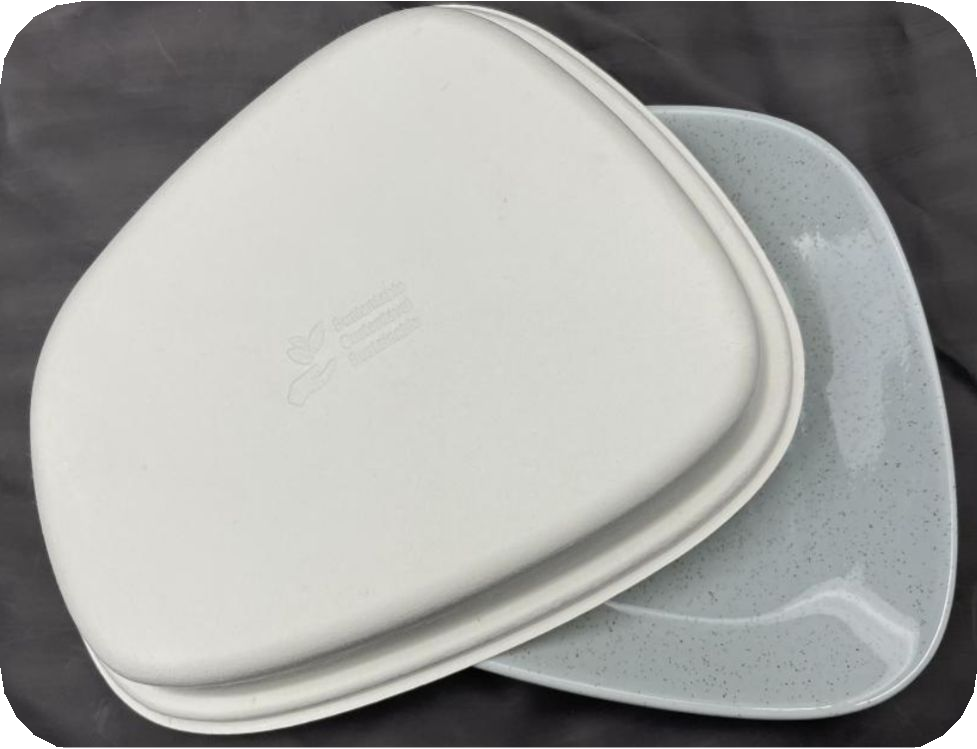 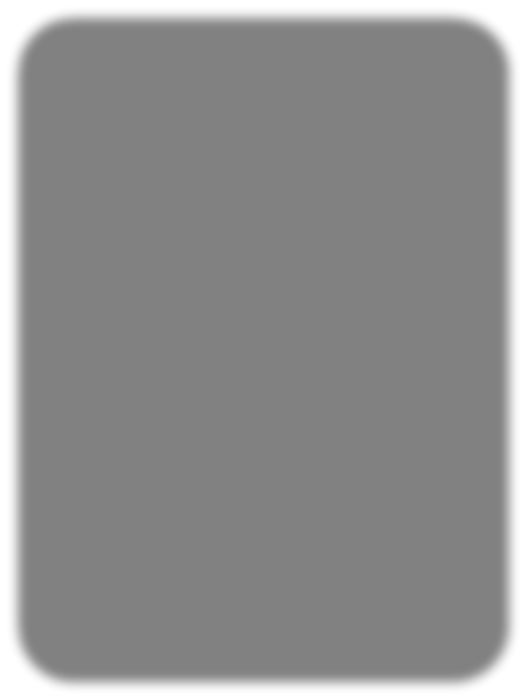 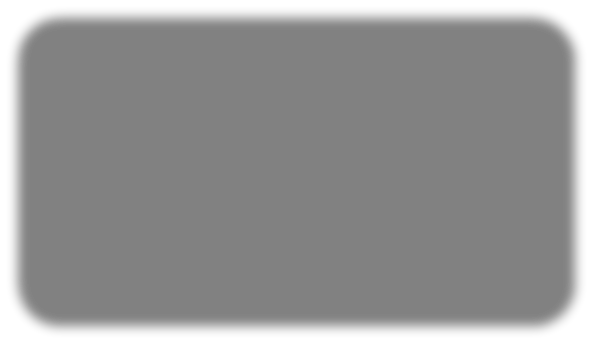 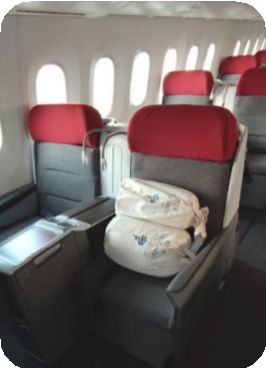 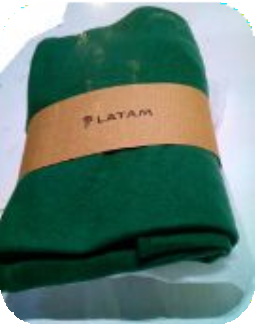 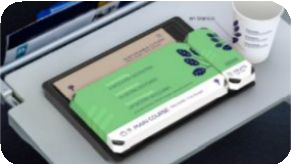 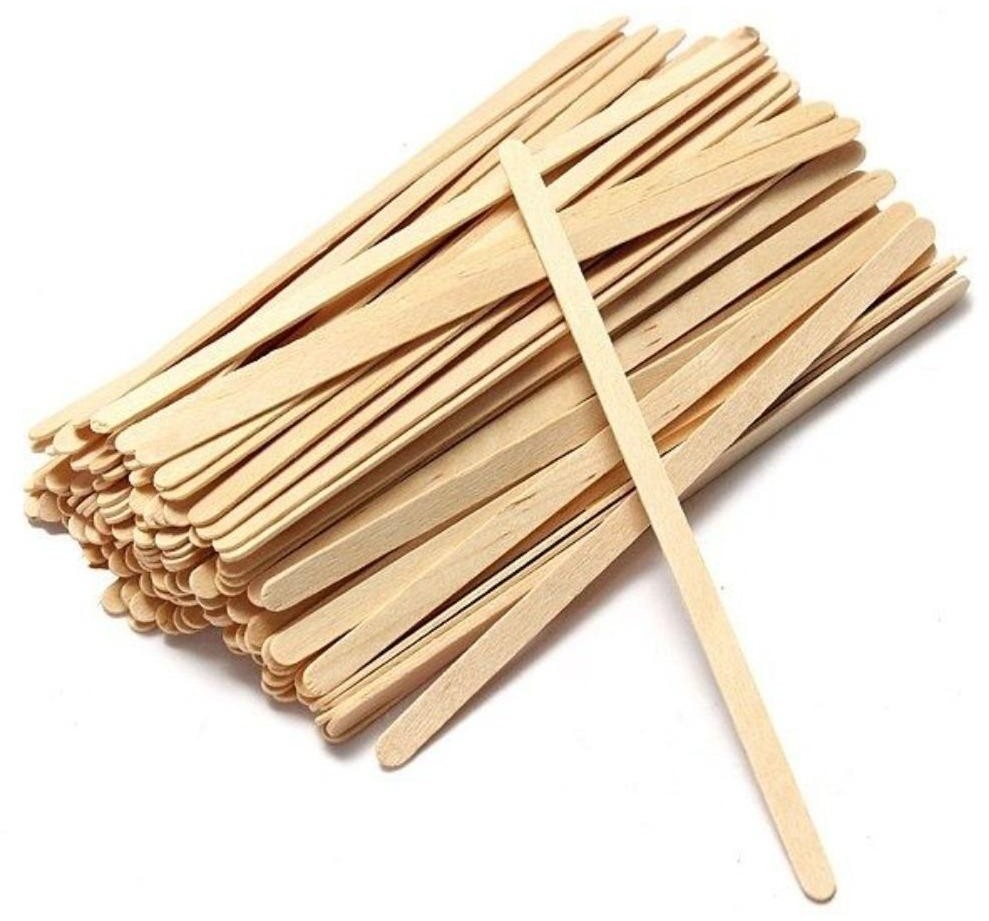 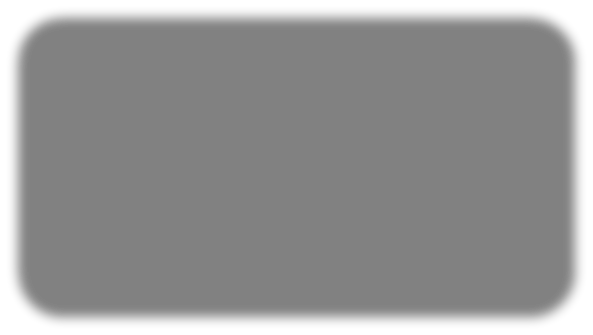 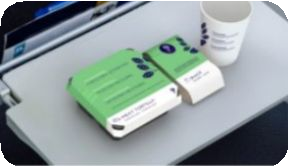 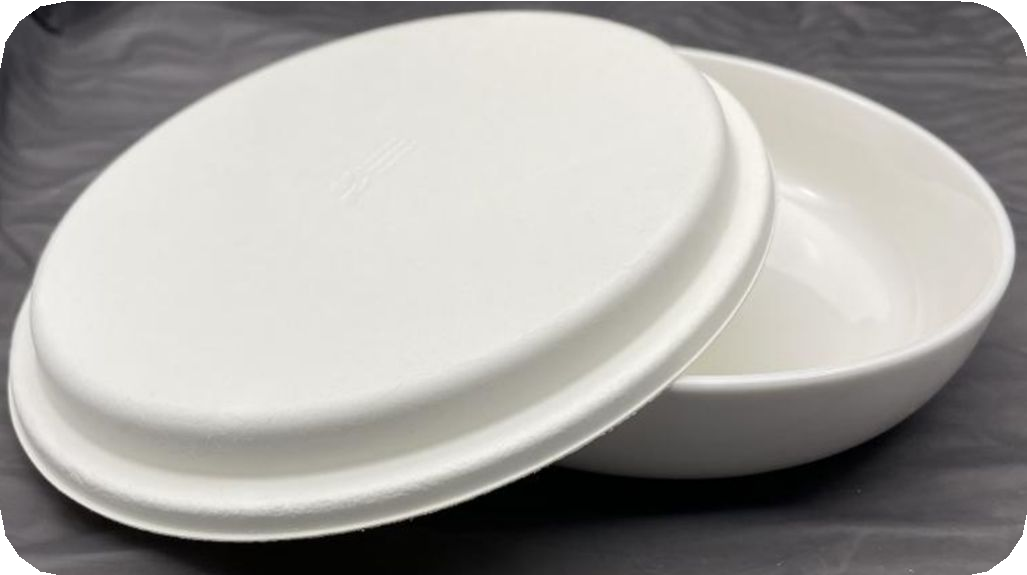 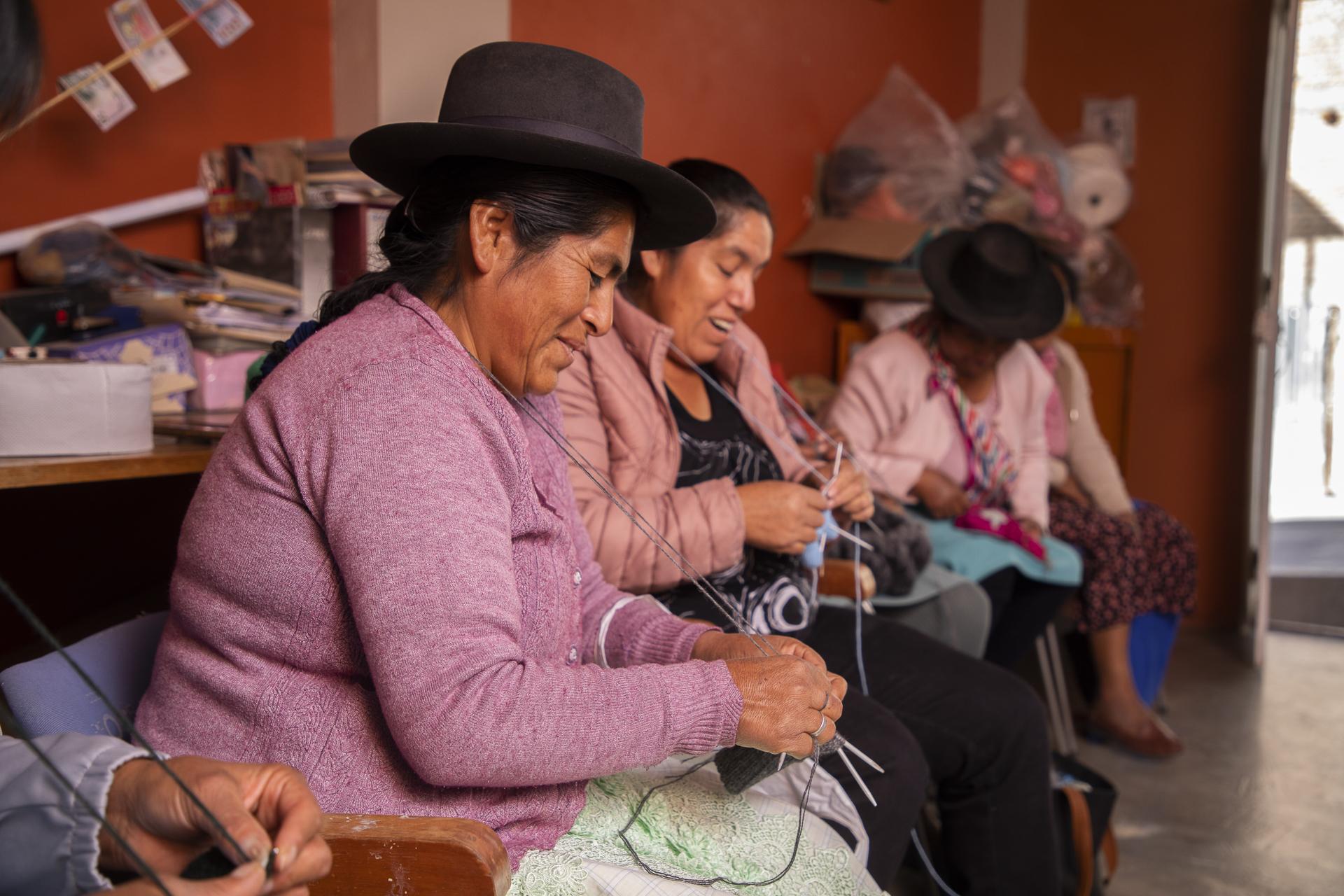 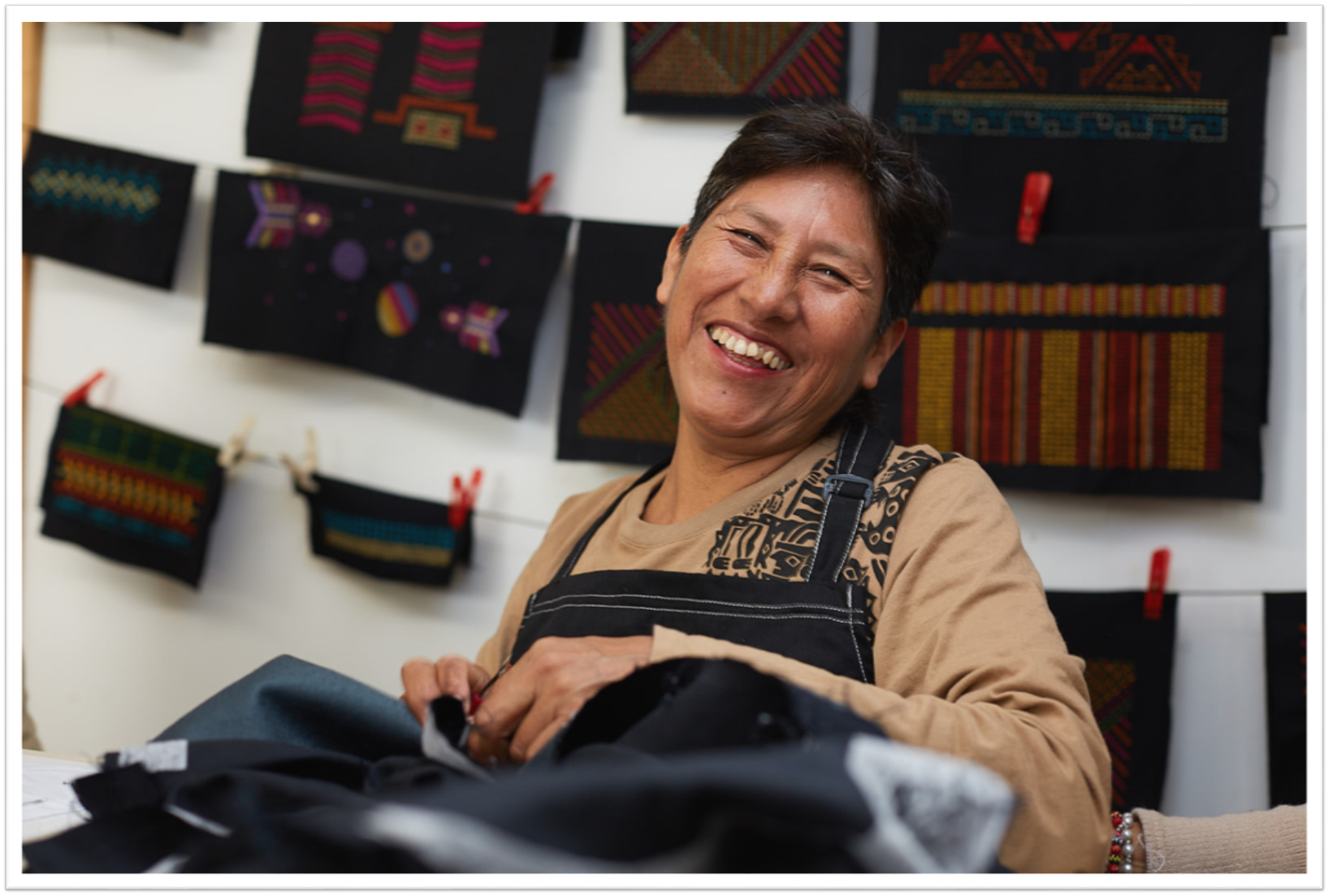 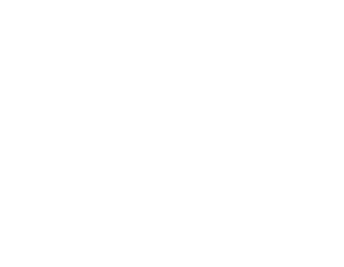 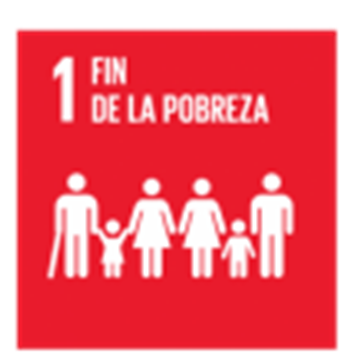 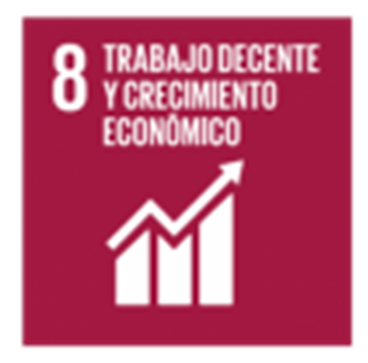 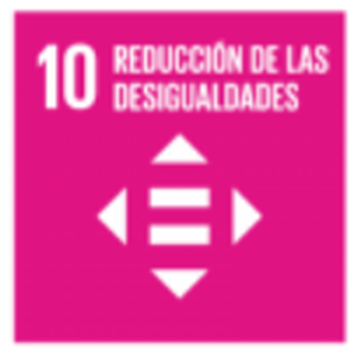 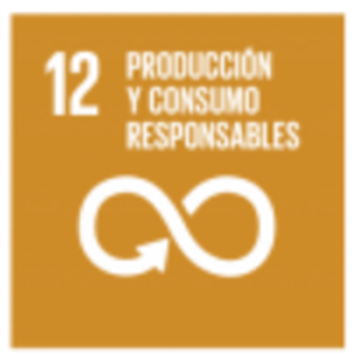 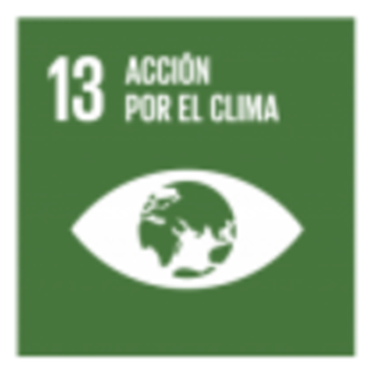 prendas donadas
+30mil
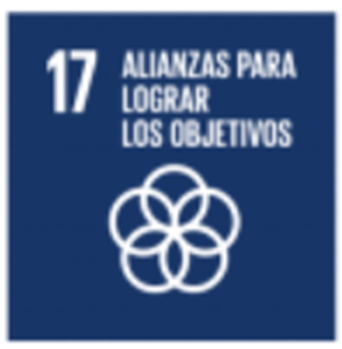 Artesanas de Sunqu Suwa, Ayacucho
Artesana de Sisan, Pachacamac
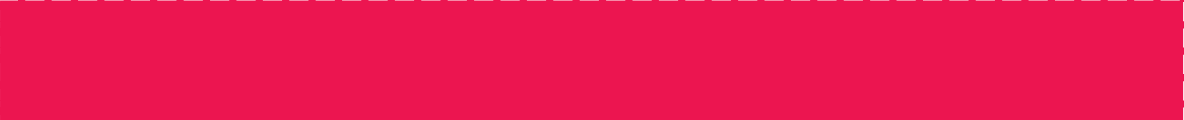 +15.000
Artículos vendidos
-118
TN de emisiones de CO2 al Medio Ambiente
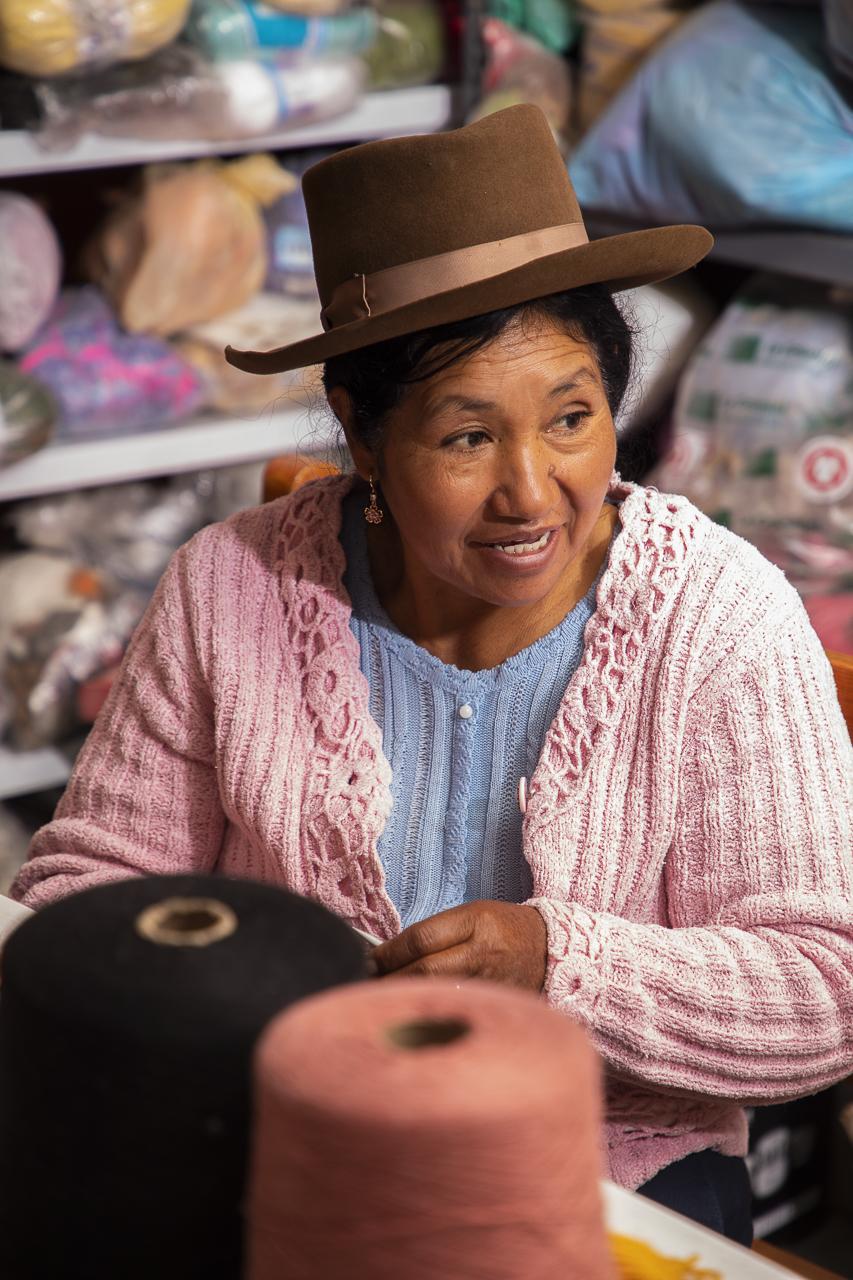 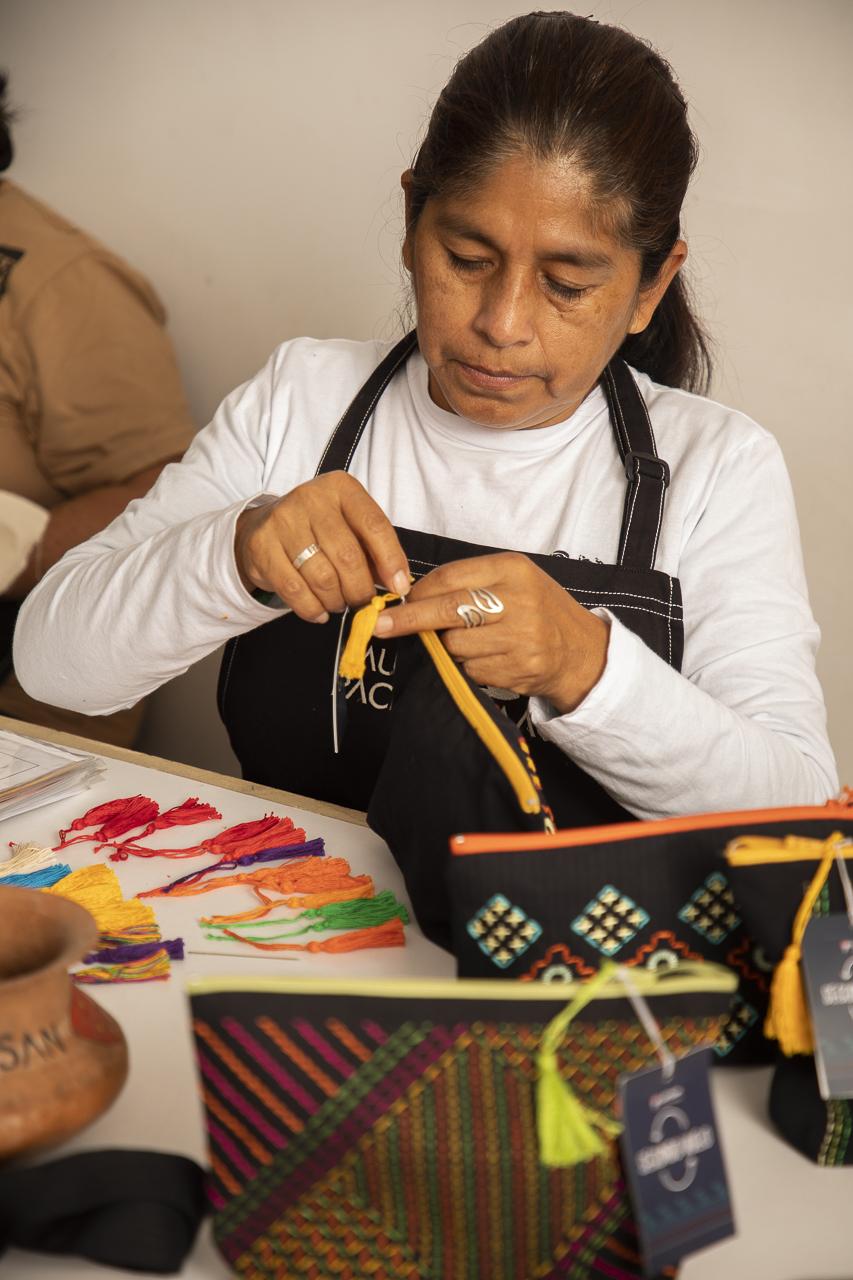 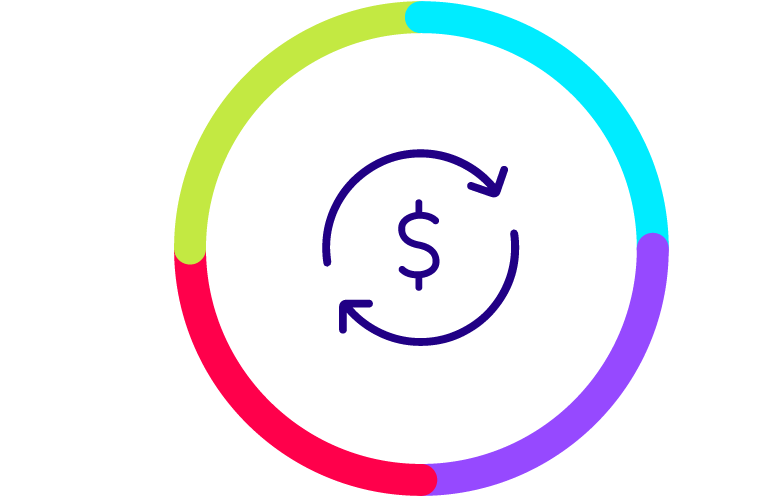 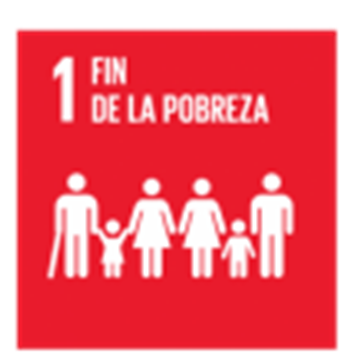 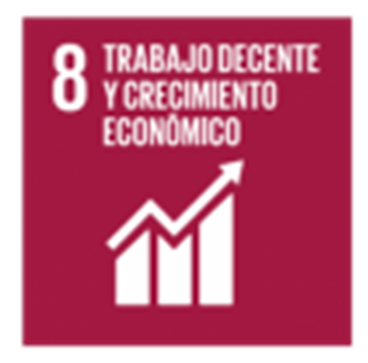 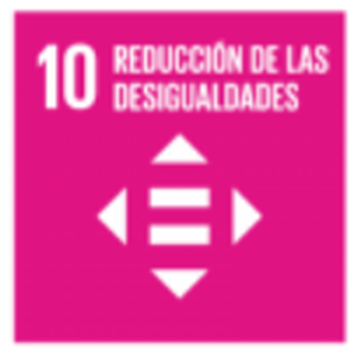 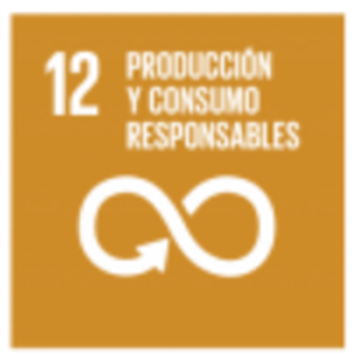 Segundo Vuelo:
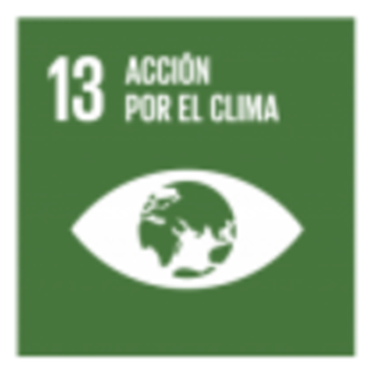 Junto a mujeres artesanas de Pachacamac, Ayacucho y Cajamarca, hemos llevado a cabo uno de nuestros proyectos de sostenibilidad más emblemáticos y que ha sido replicado en Chile, Ecuador, Colombia y Brasil.
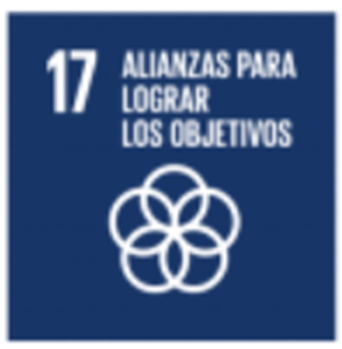 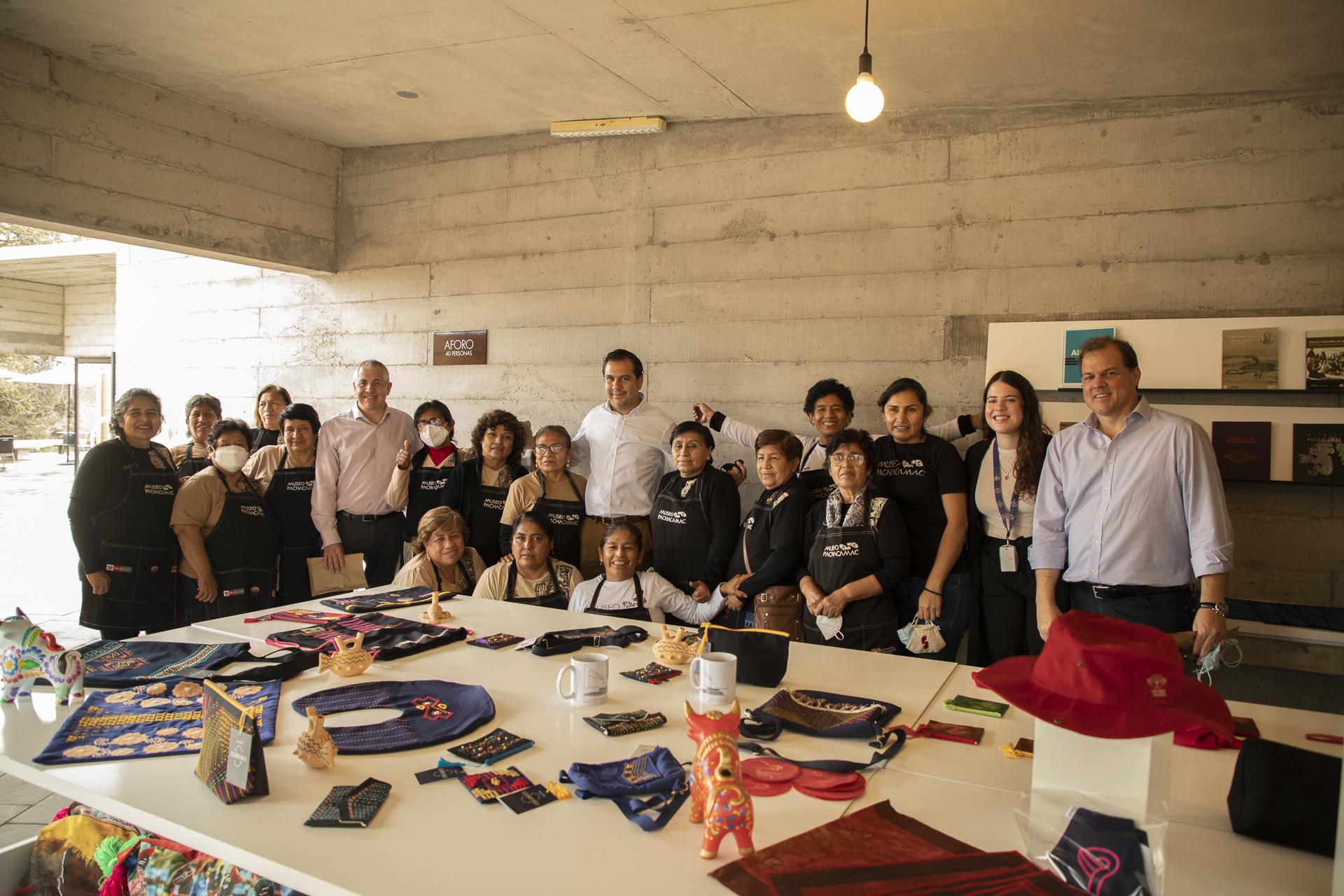 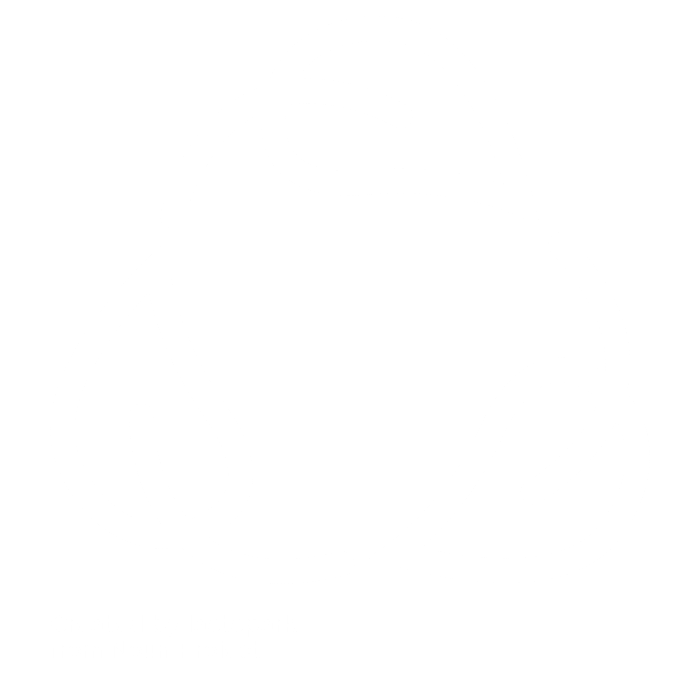 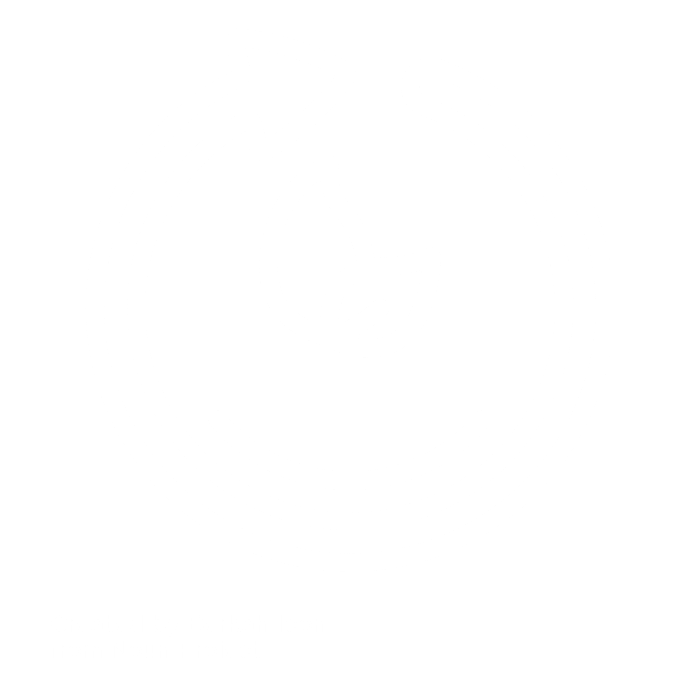 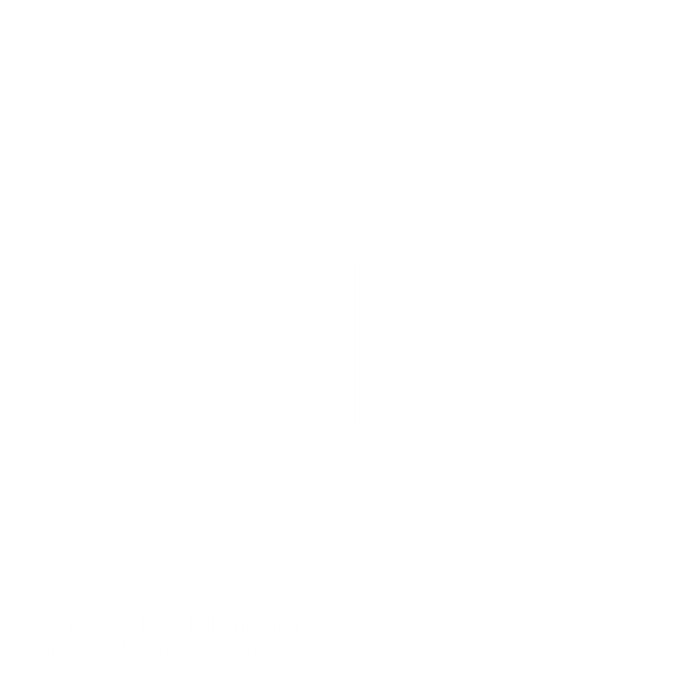 Artesanas de Sunqu Suwa, Ayacucho
Segregación de residuos
Eliminación plásticos de un solo uso
Nuevos productos con valor social y cultural
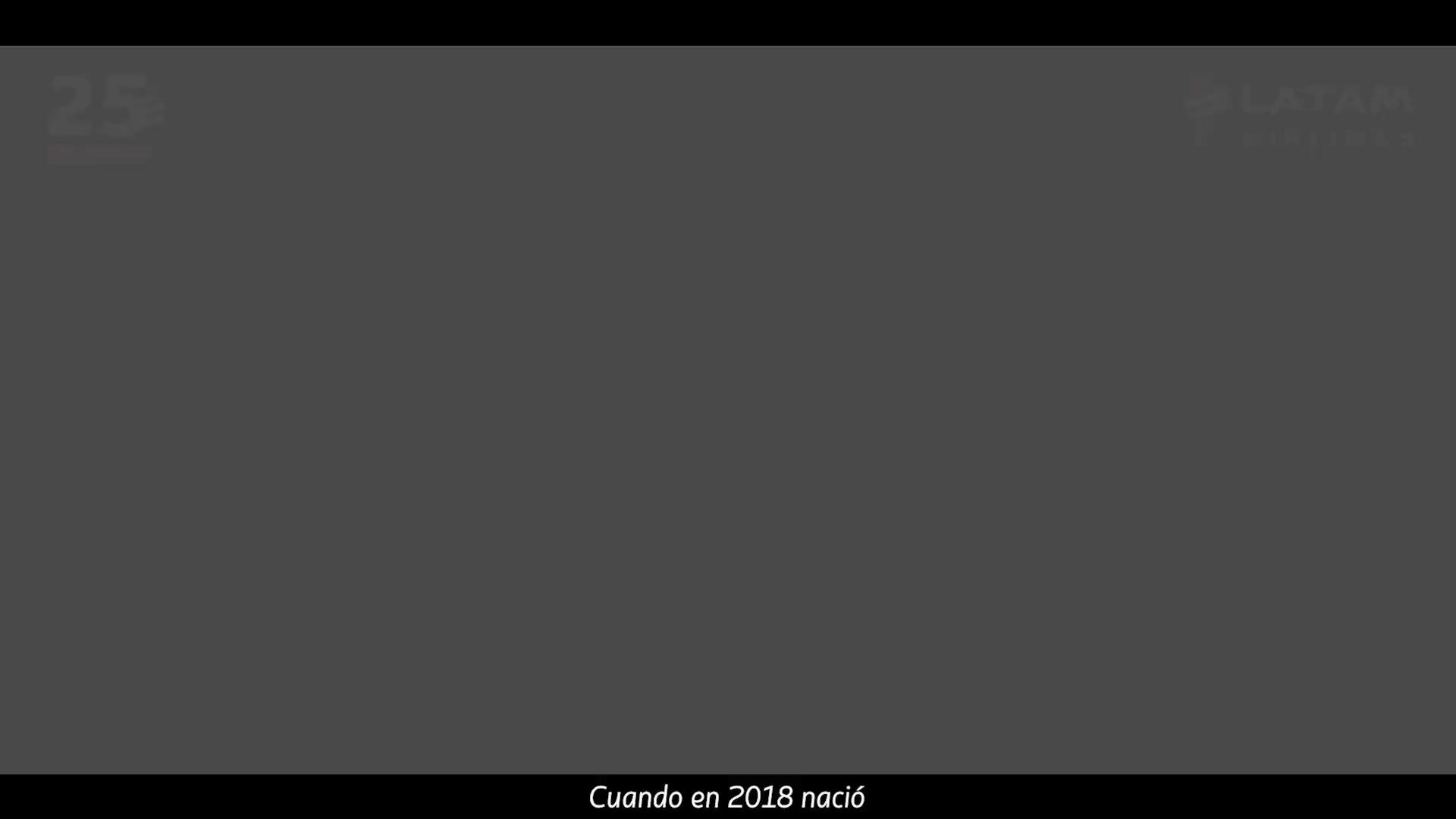 Link: https://drive.google.com/file/d/1gXIKX7mb-qHDWtBRv4OGYpSruY280dtv/view?usp=sharing
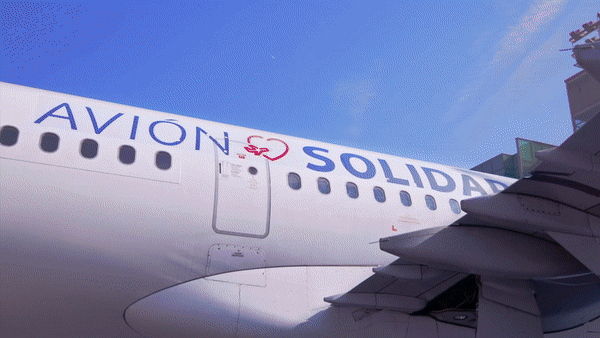 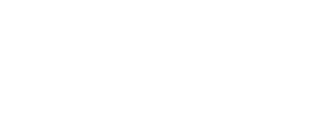 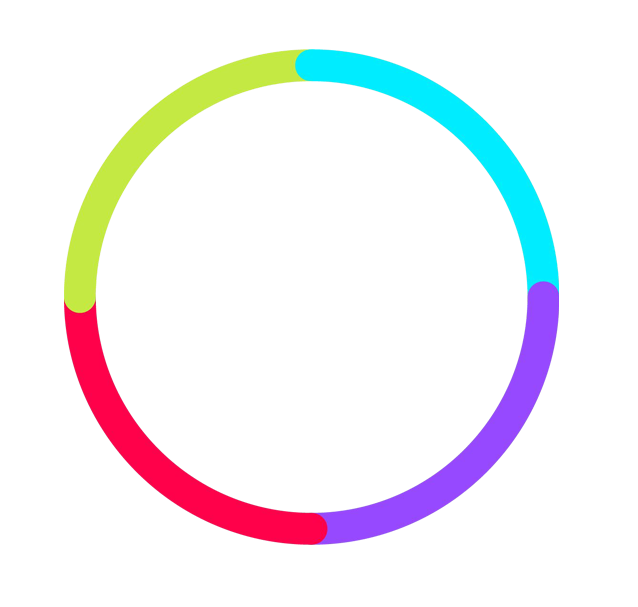 VALOR COMPARTIDO
Estrategia de Sostenibilidad
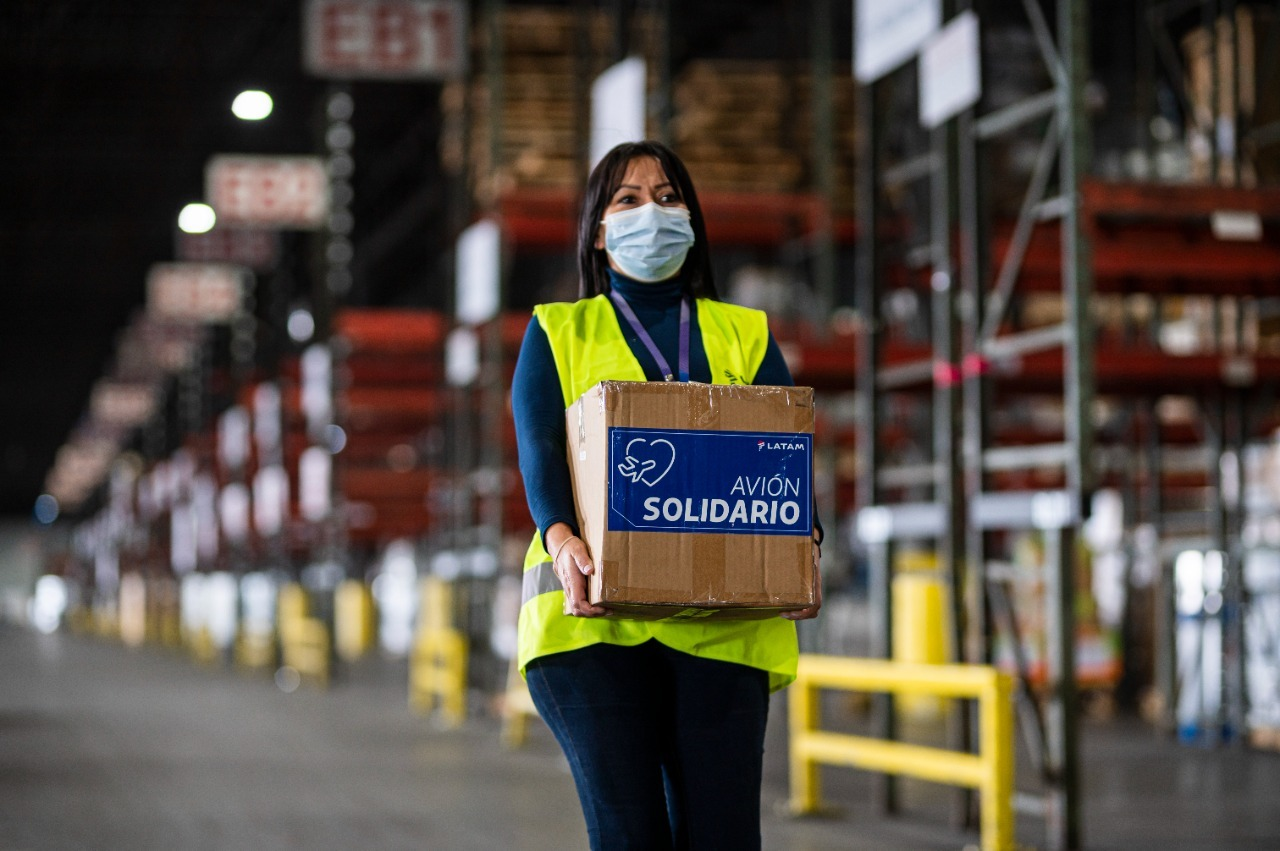 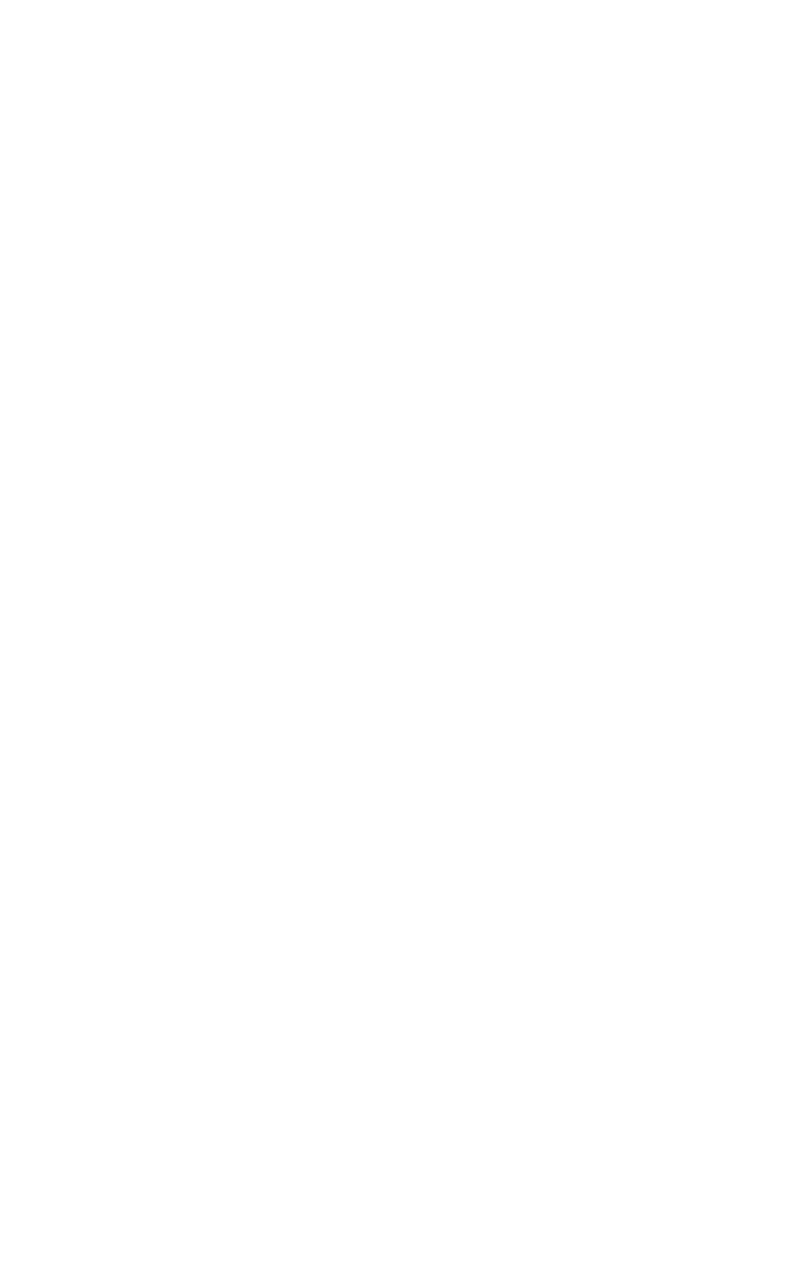 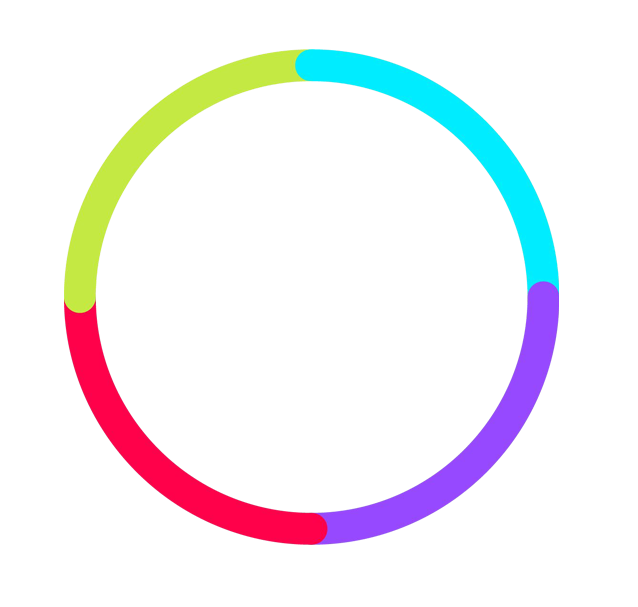 Principales resultados
VALOR COMPARTIDO
Programa
Avión Solidario
Salud | Medio Ambiente | Emergencias
COMPROMISOS
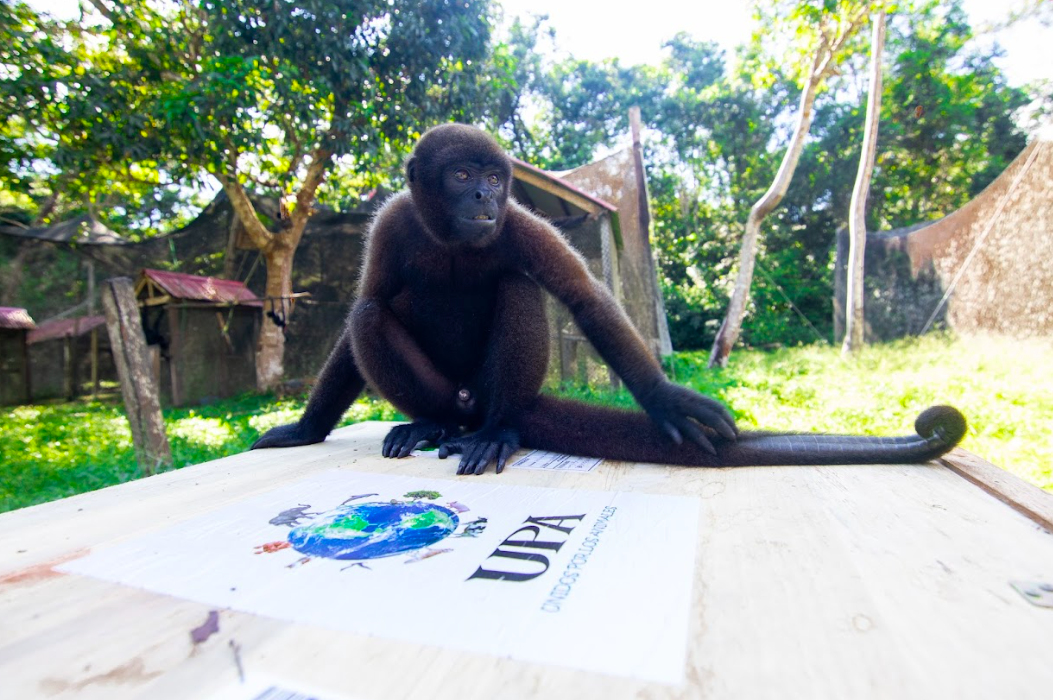 Aportar valor a la sociedad desde lo que sabemos hacer: CONECTAR
317 M
vacunas transportadas
970 tons
19
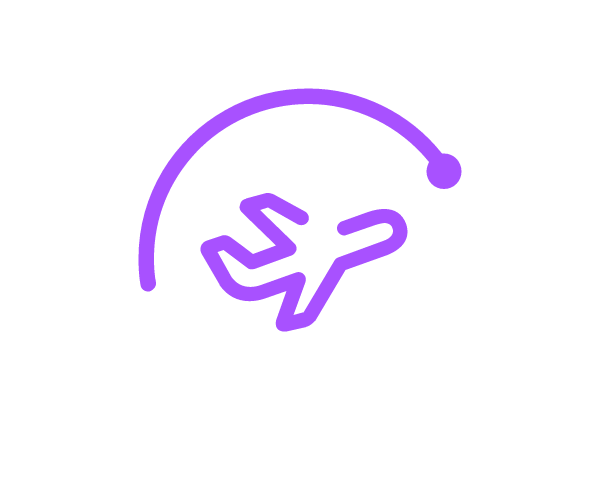 aviones
Boeing 767-F
de carga transportada
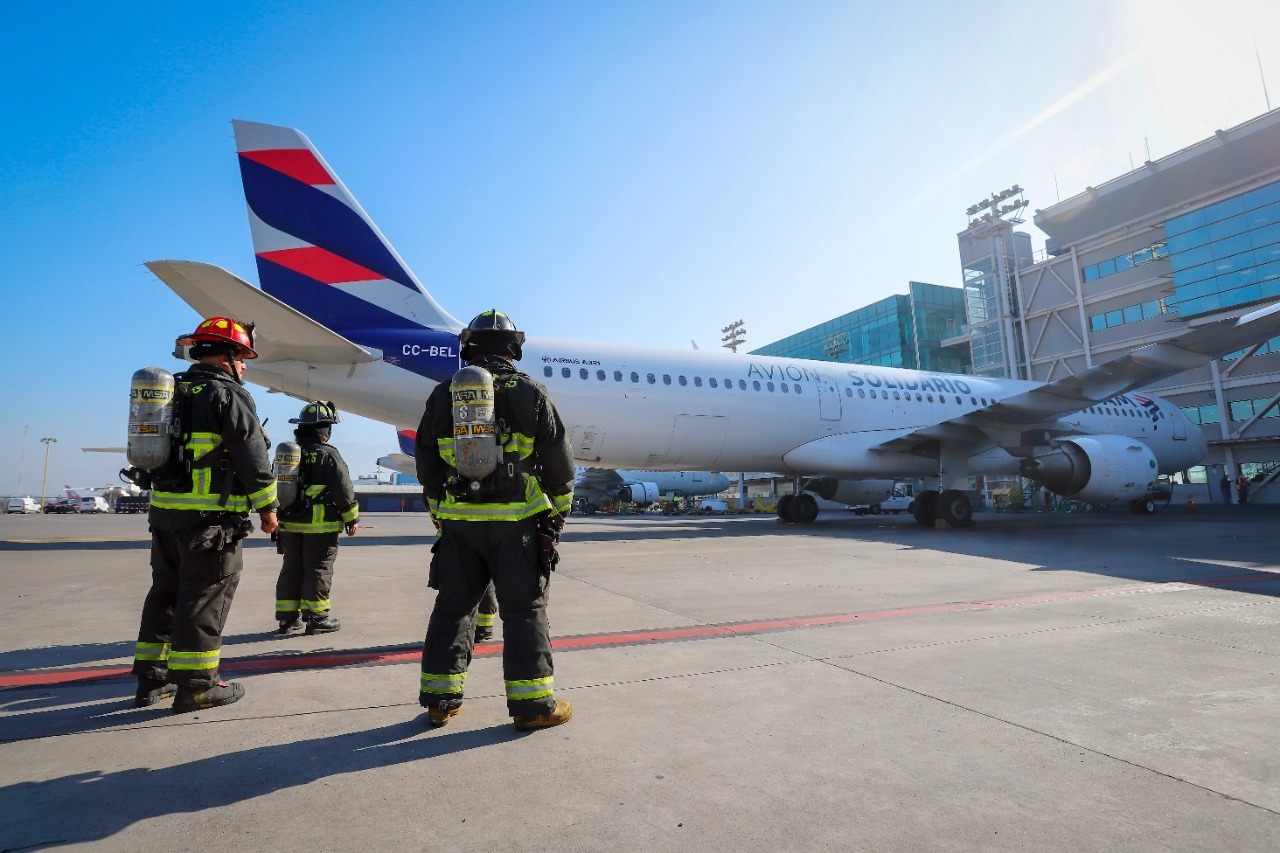 3.177
18
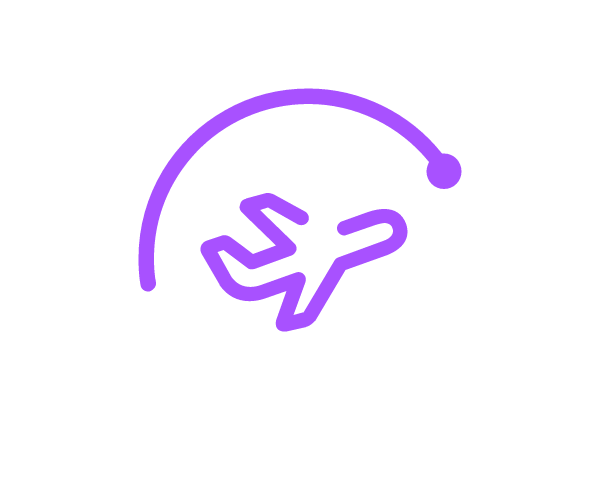 ESTRATEGIA DE SOSTENIBILIDAD
aviones
A320
personas transportadas
[Speaker Notes: 19 Aviones Cargueros]
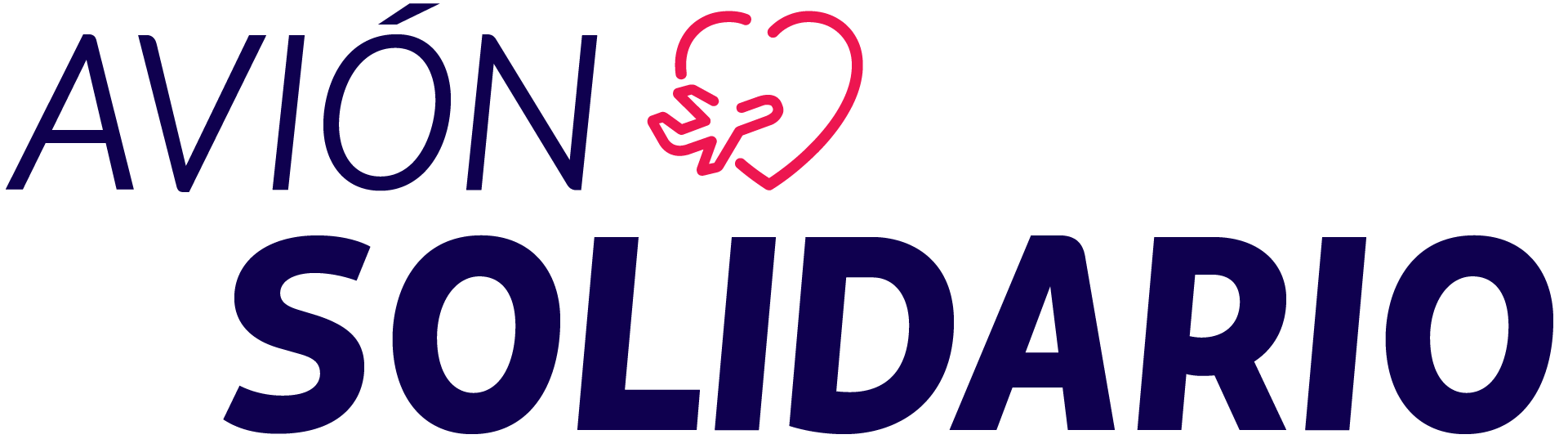 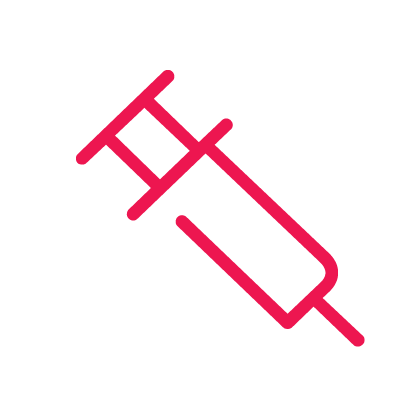 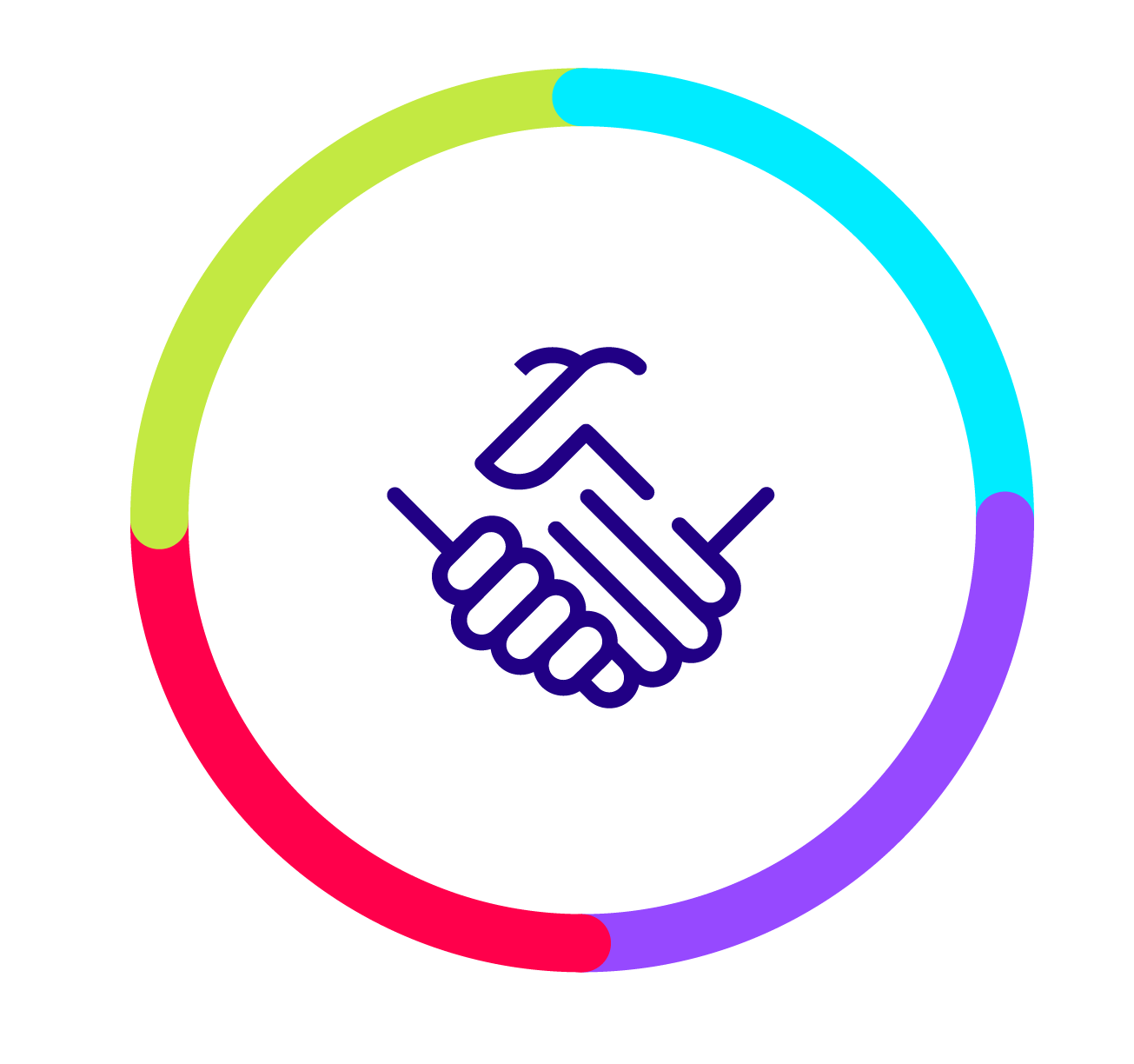 +44 MM de vacunas
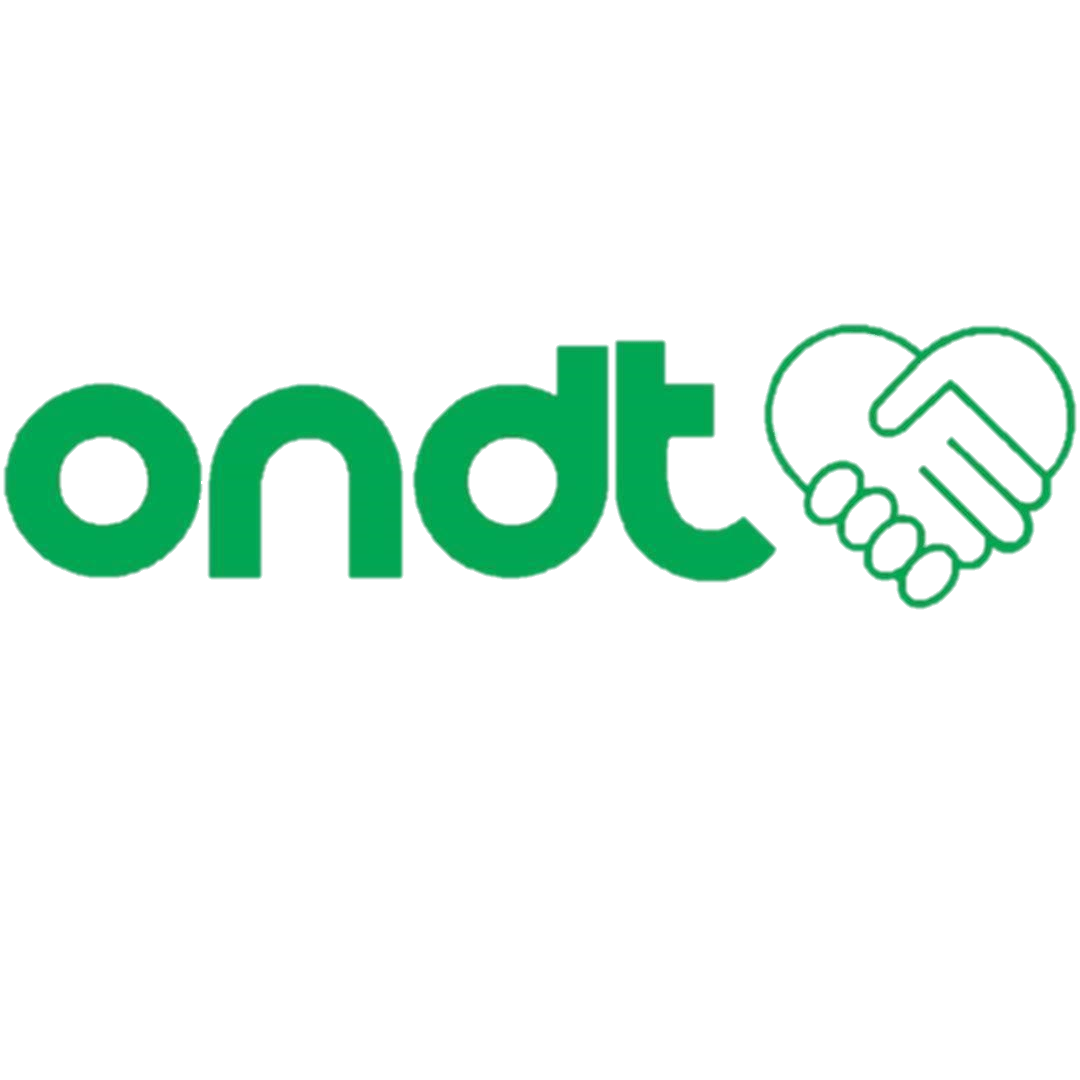 transportadas gratuitamente en el interior del país
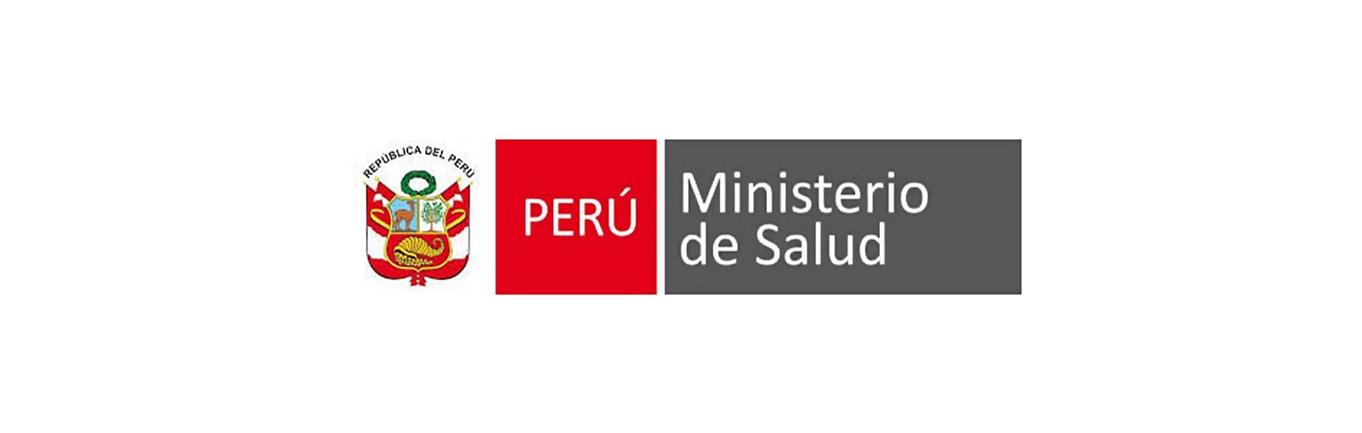 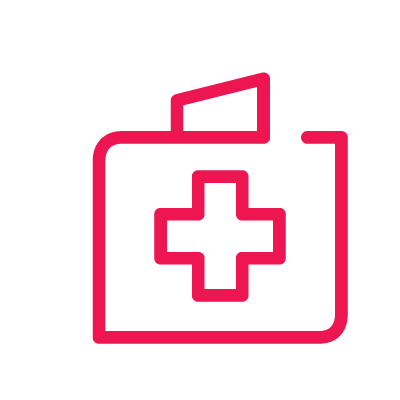 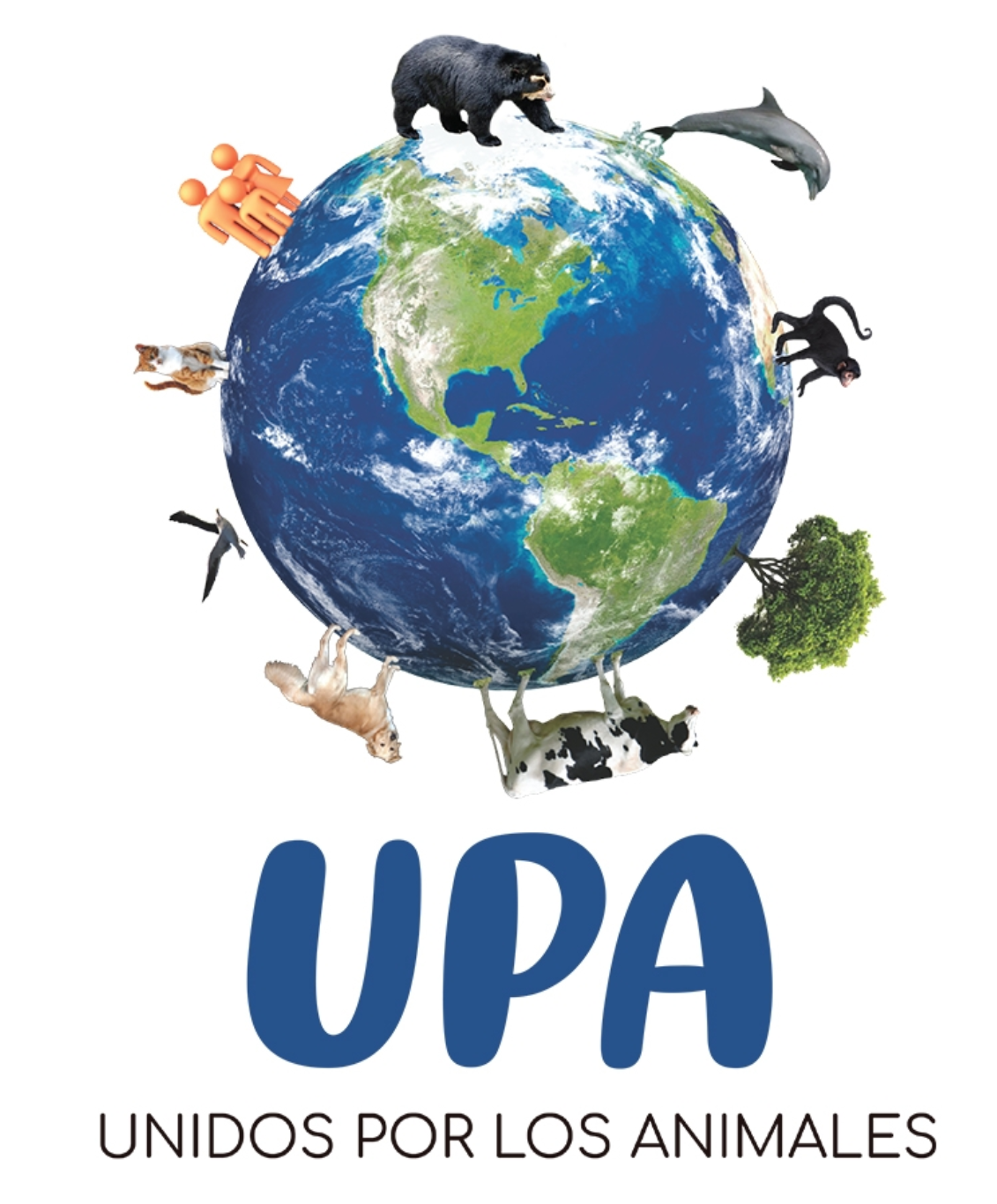 +1.400
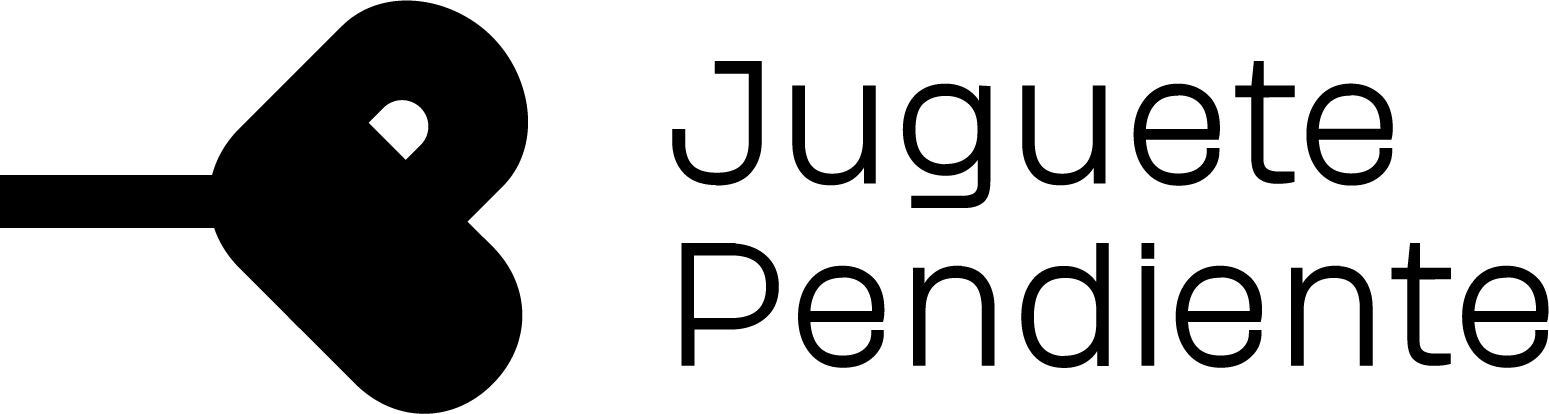 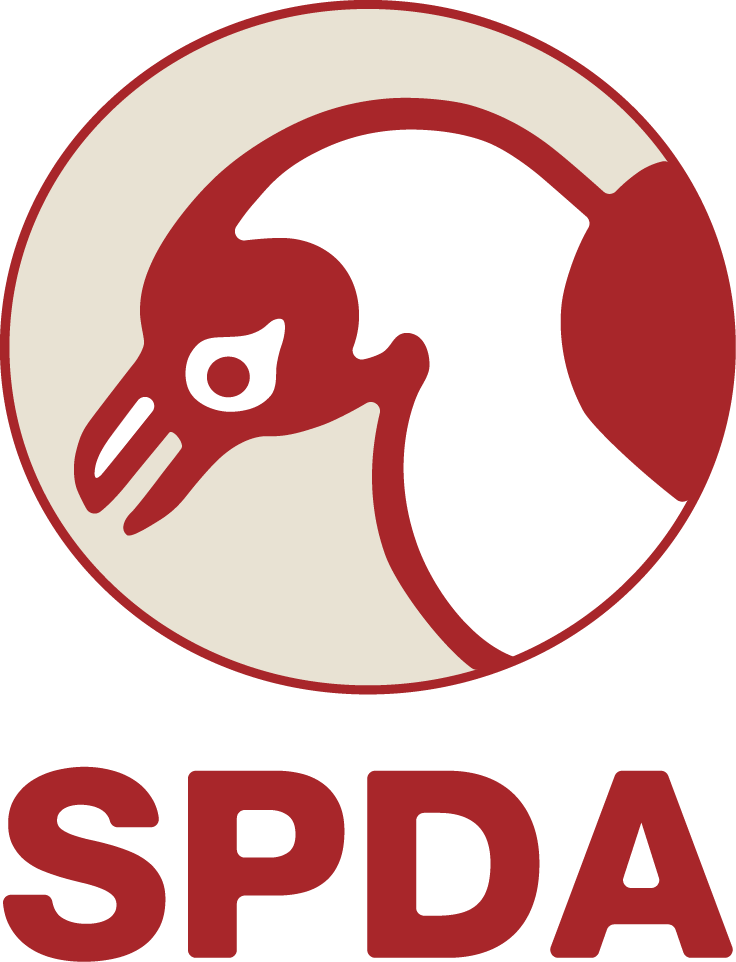 pacientes y  profesionales de la salud
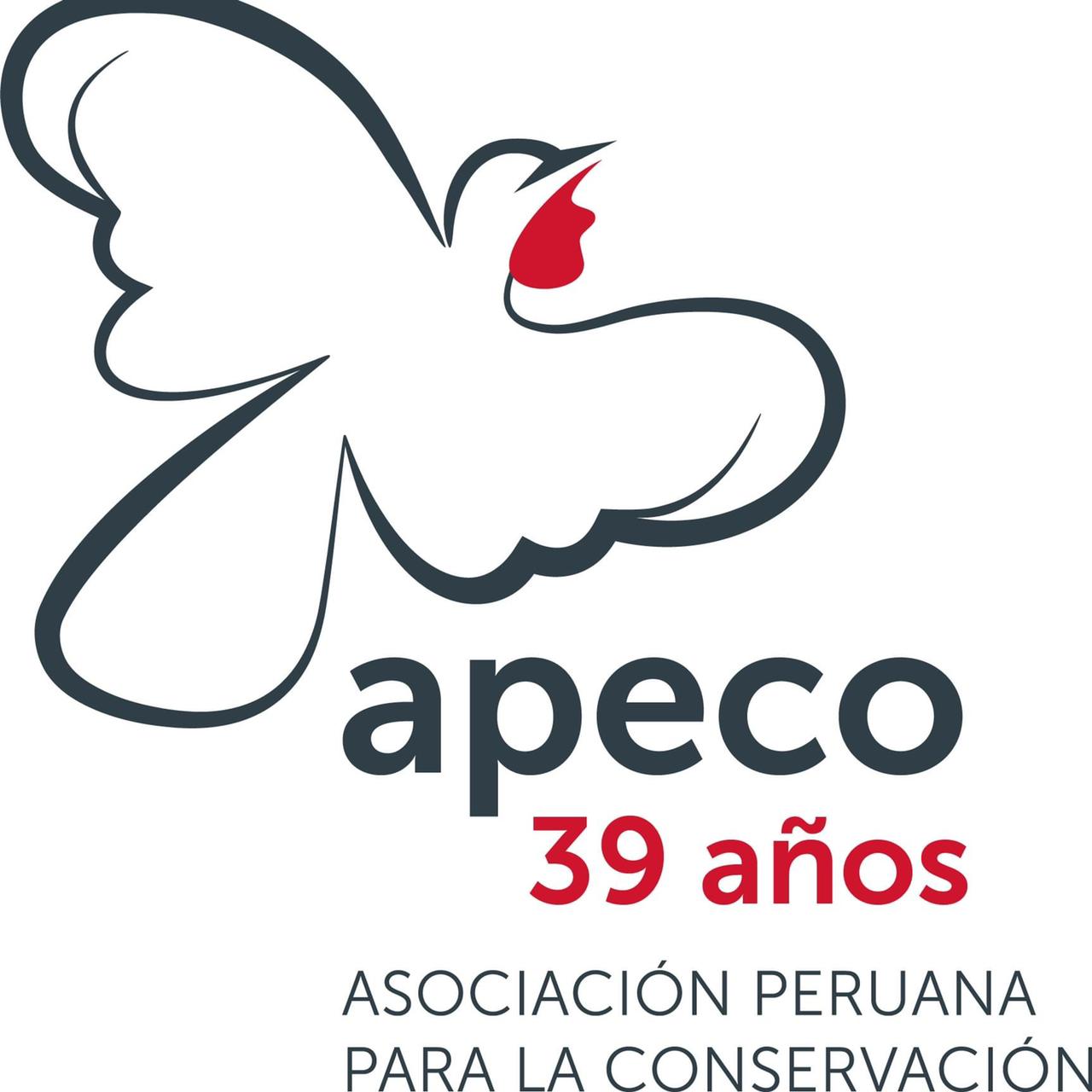 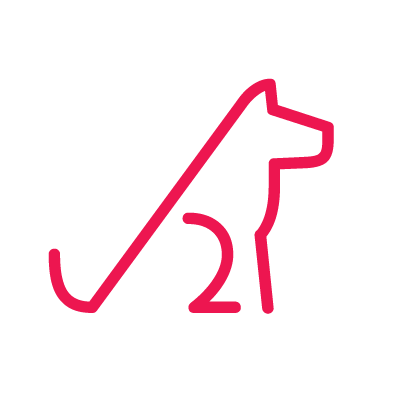 +1.800
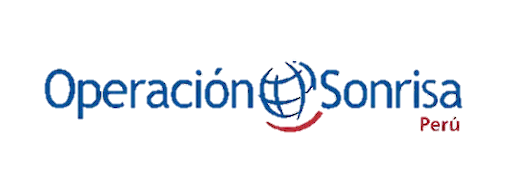 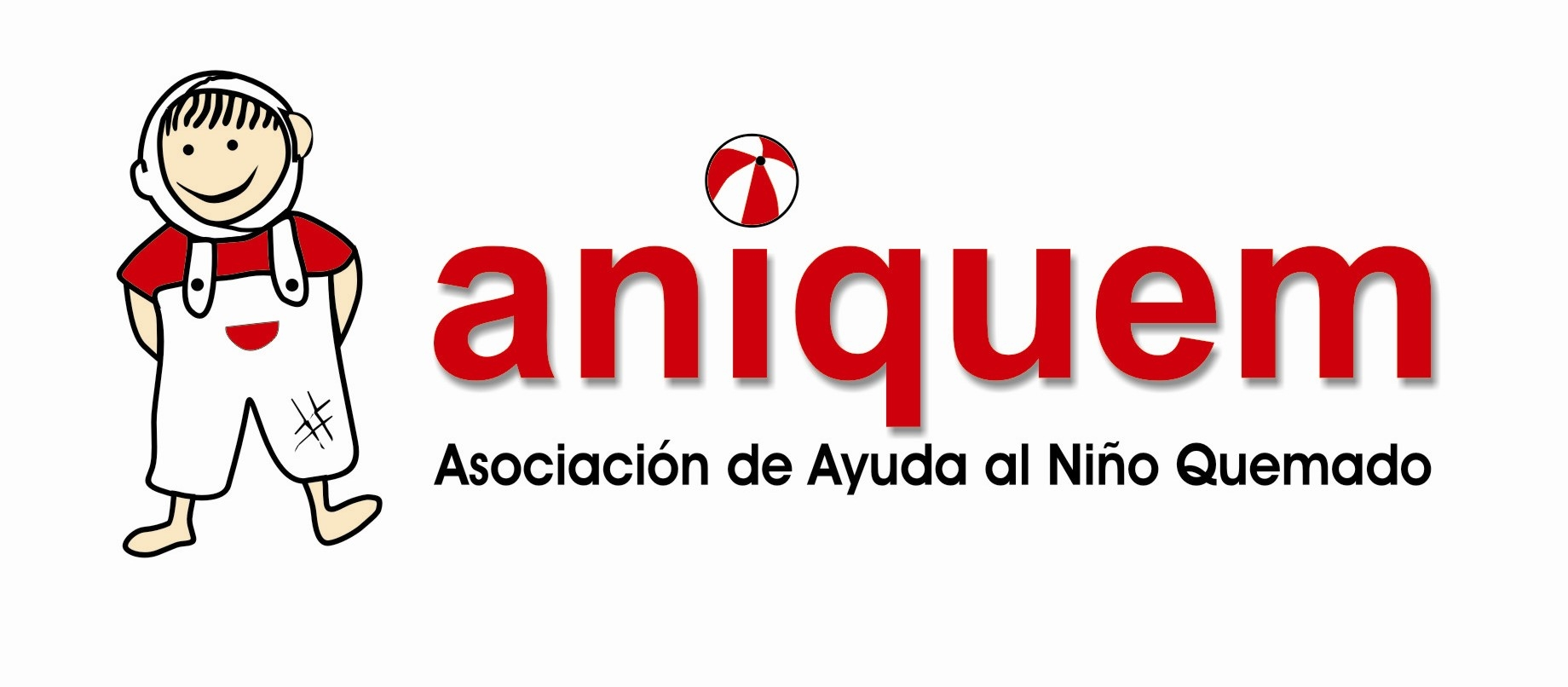 animales reubicados
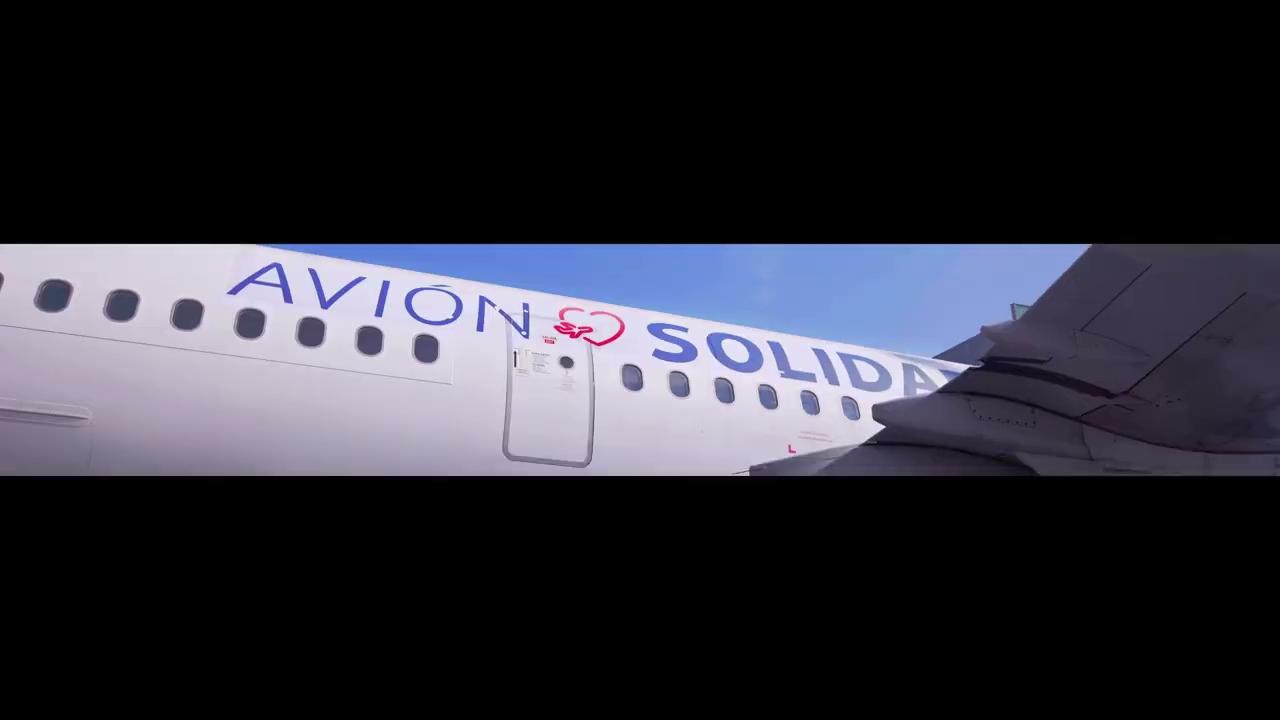 Link: https://drive.google.com/file/d/1oVTNqi6v63RYFFli5DHTYrrdEenVPtc_/view?usp=sharing
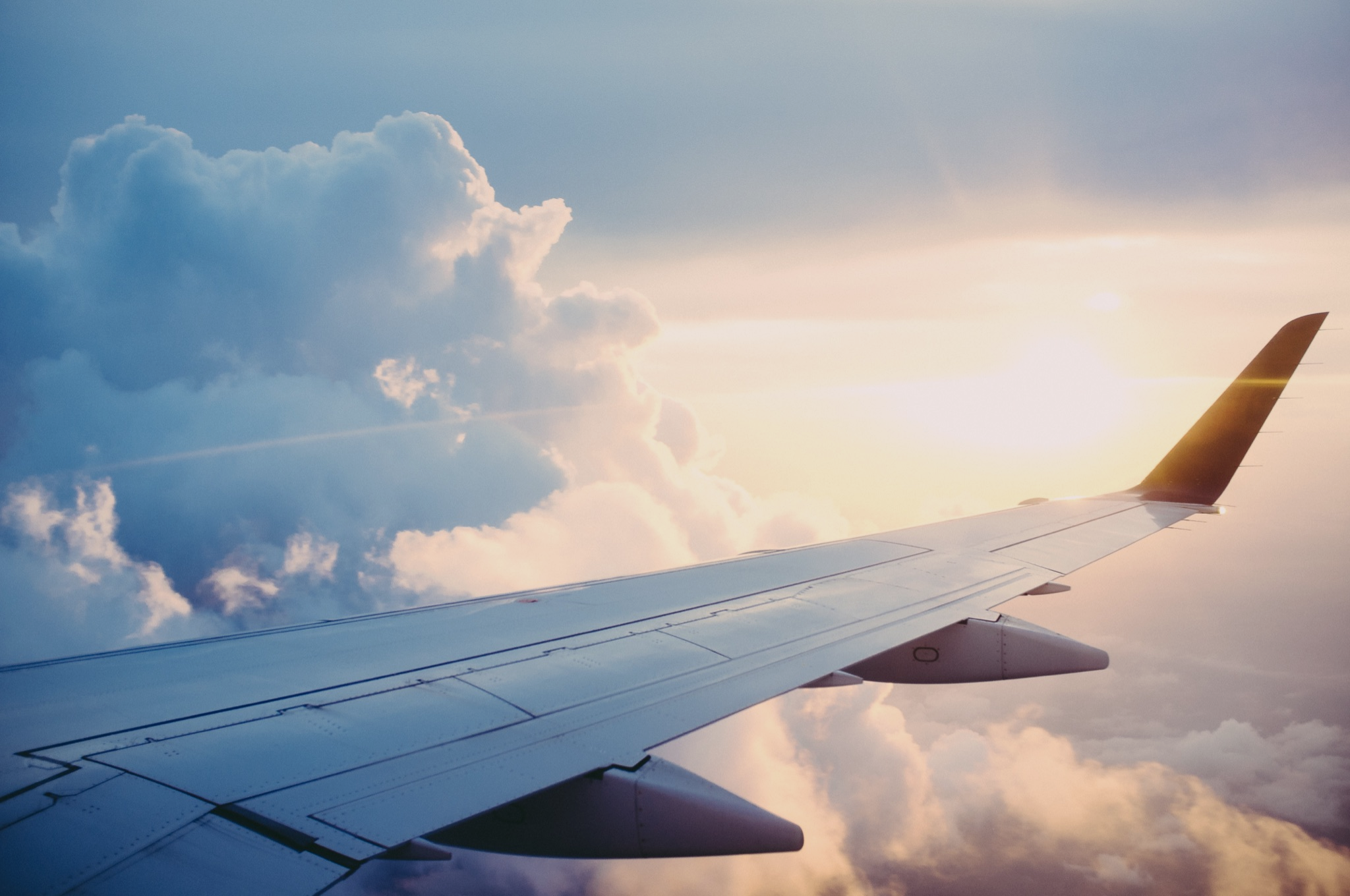 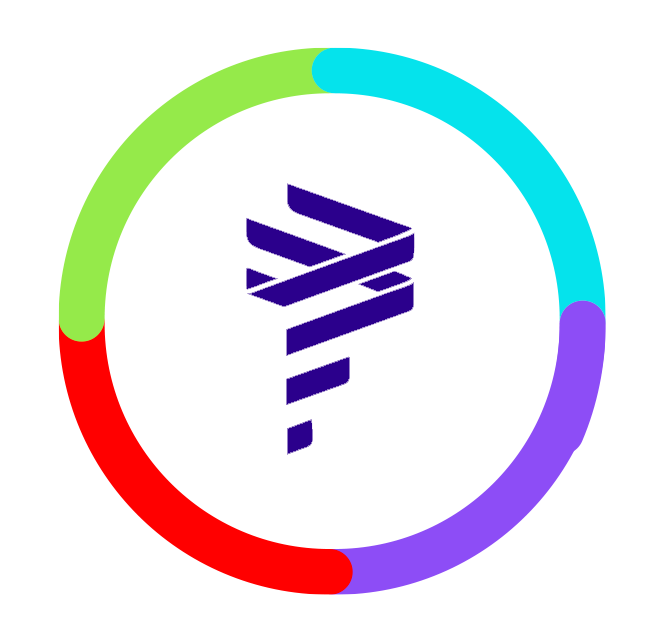 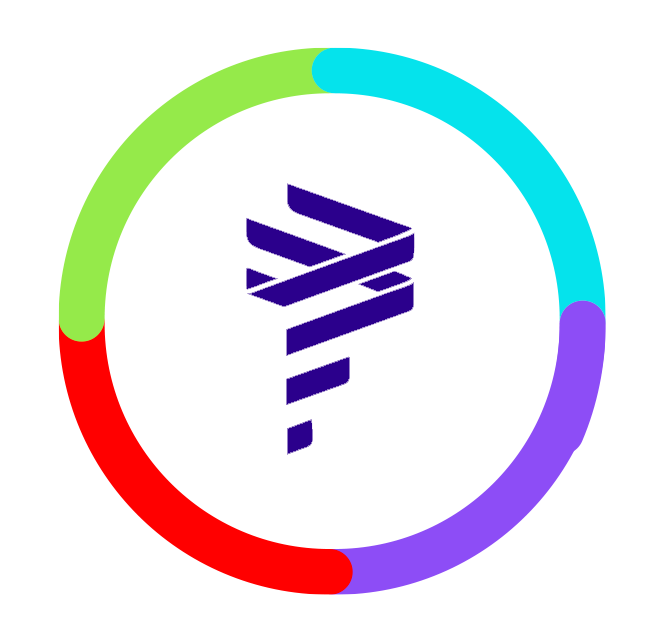 LATAM Airlines:
Un destino necesario
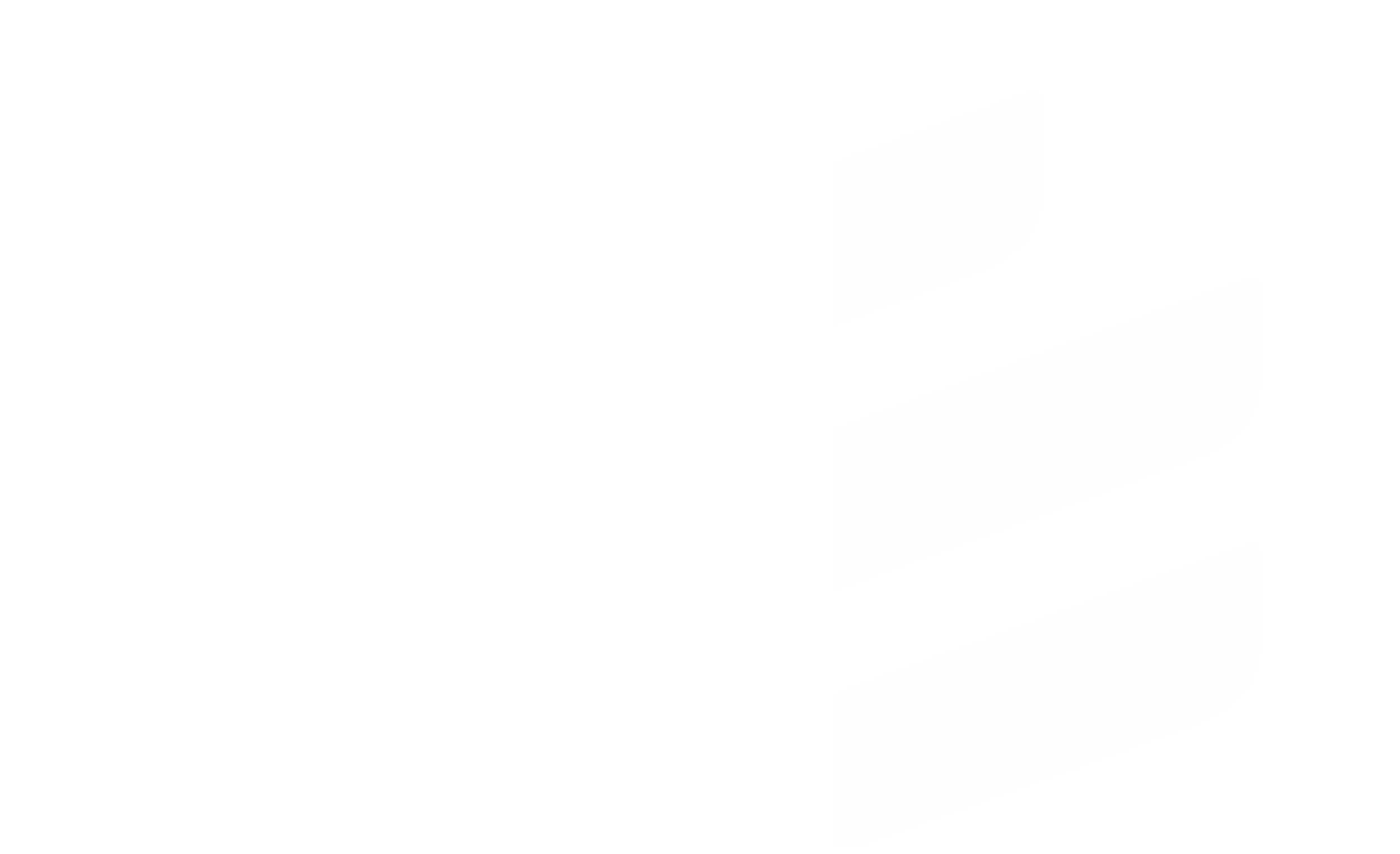 ‹#›
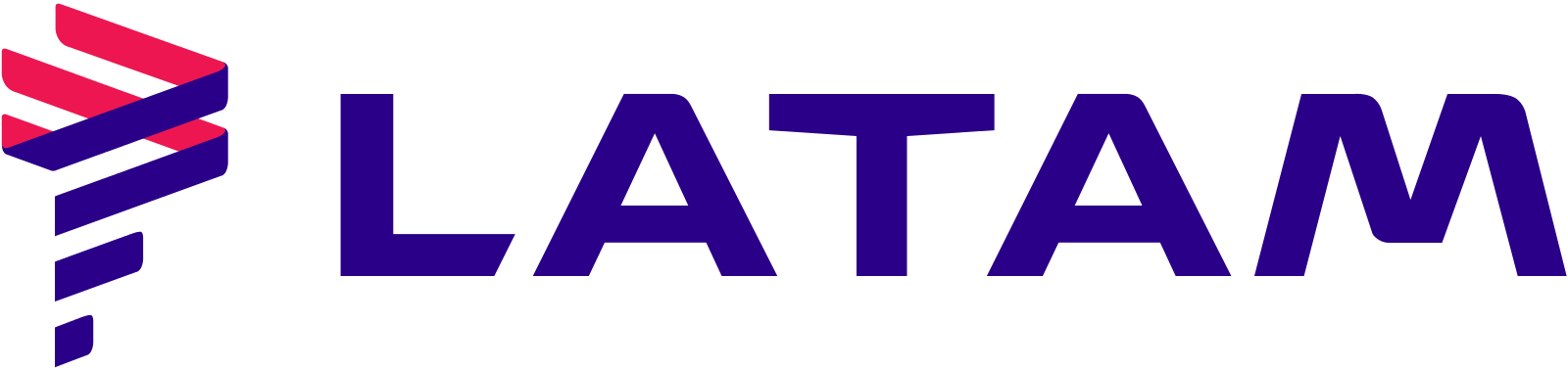 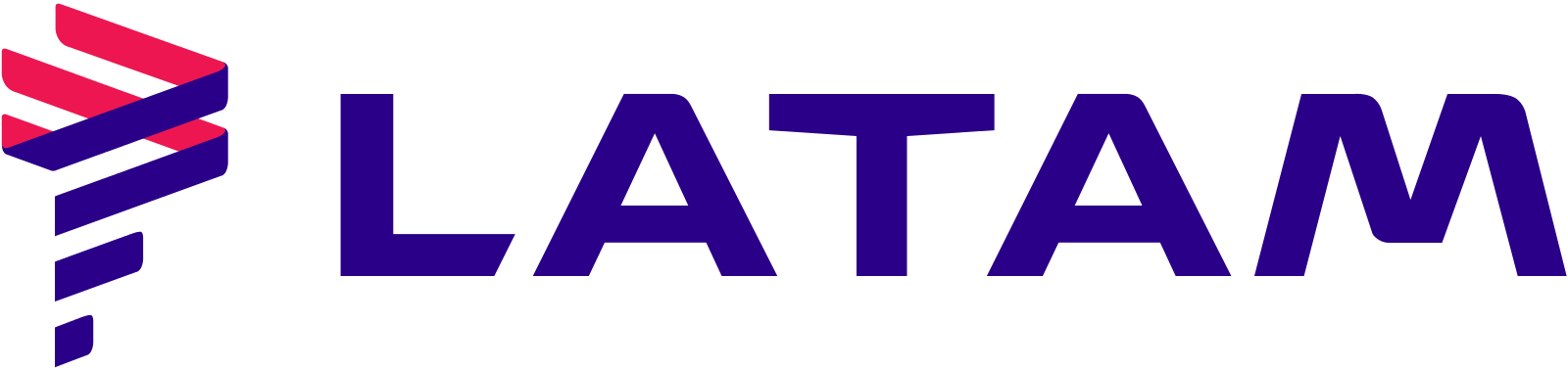